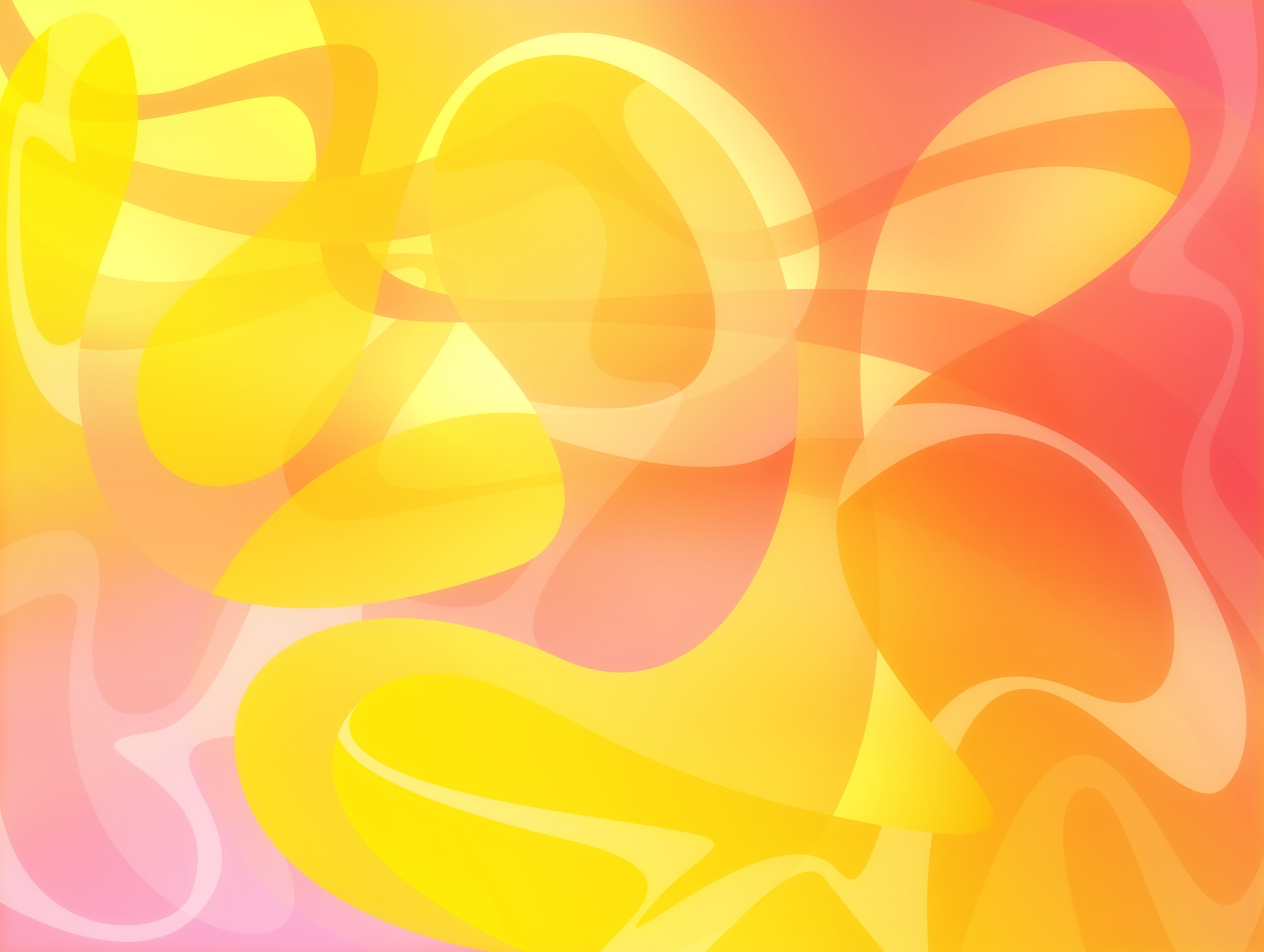 Занятие по оригами в подготовительной группе 
Тема «Котик на пальчик»
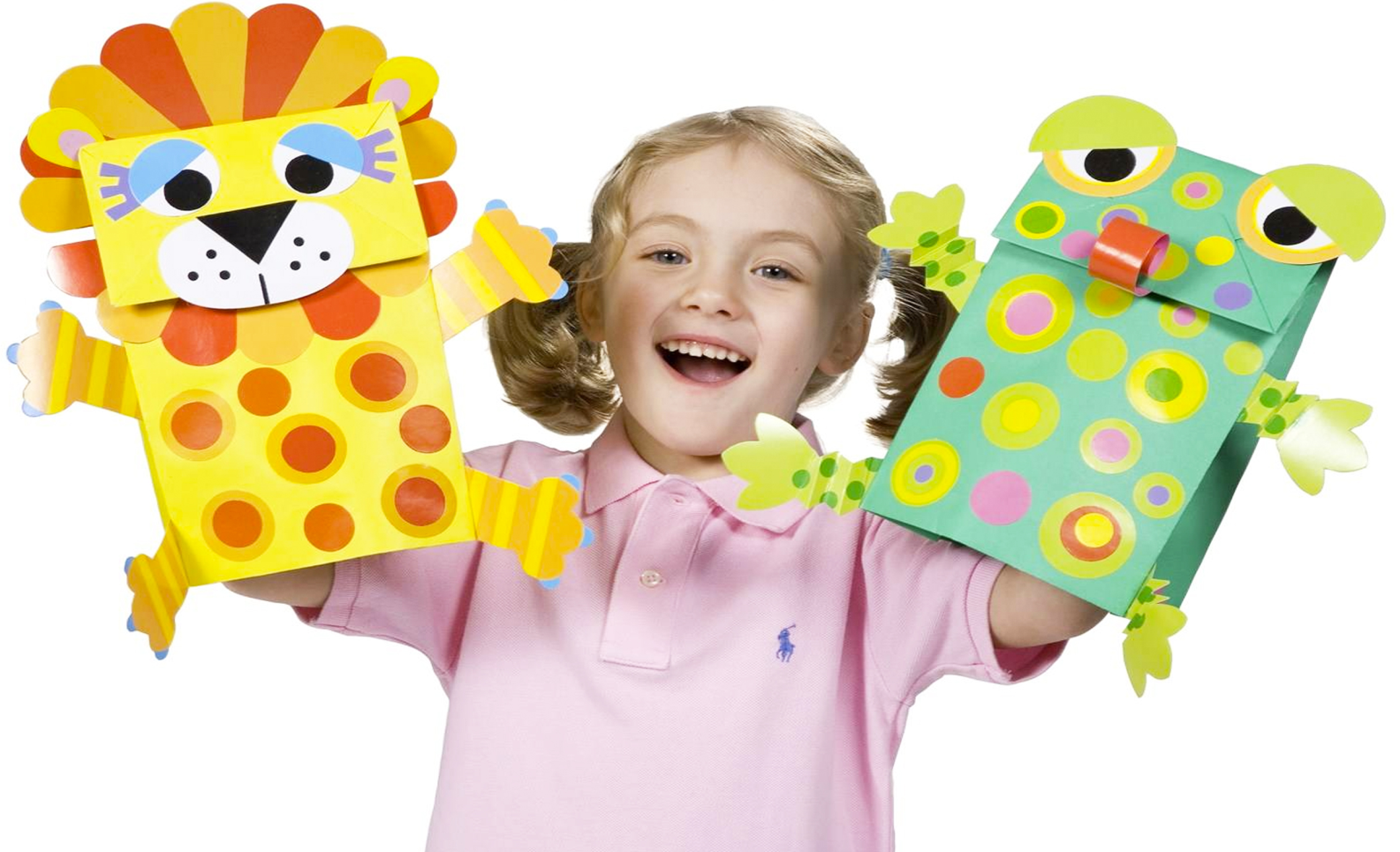 Подготовила воспитатель МБДОУ детский сад №393 Винокурова Татьяна Владимировна
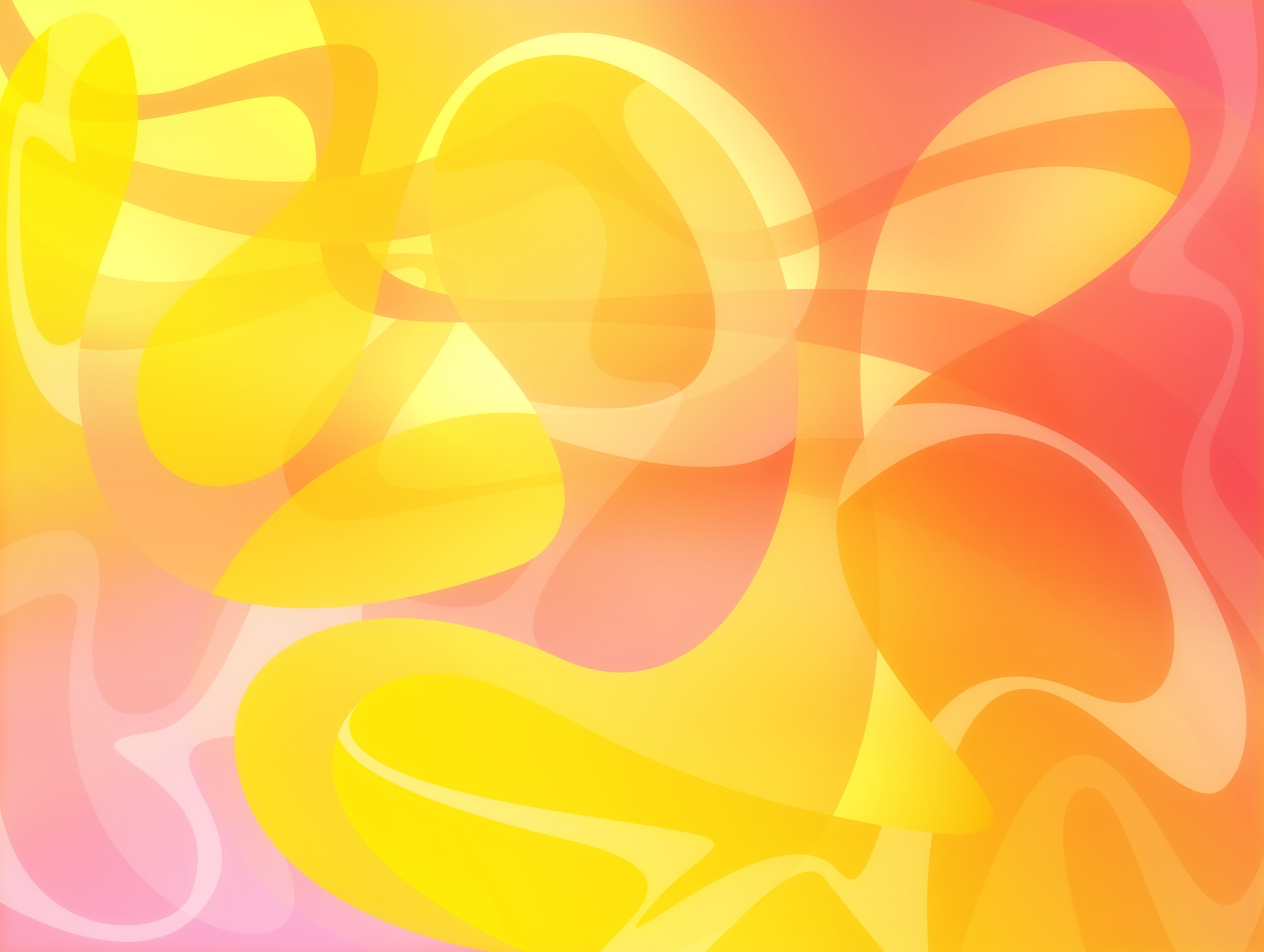 Тук-тук, ребята! Мы здесь, на экране! 

Здравствуйте, ребята! Узнаете нас? Мы мышата, Мотя и Митя.

Мы очень любим приключения, а вы? Ребята, отгадайте загадку:

Он один из всех котов,
С мышами в мире жить готов,
Но вредят коту мышата,
Как зовут его, ребята?

Молодцы, ребята, ну конечно это наш друг кот Леопольд!
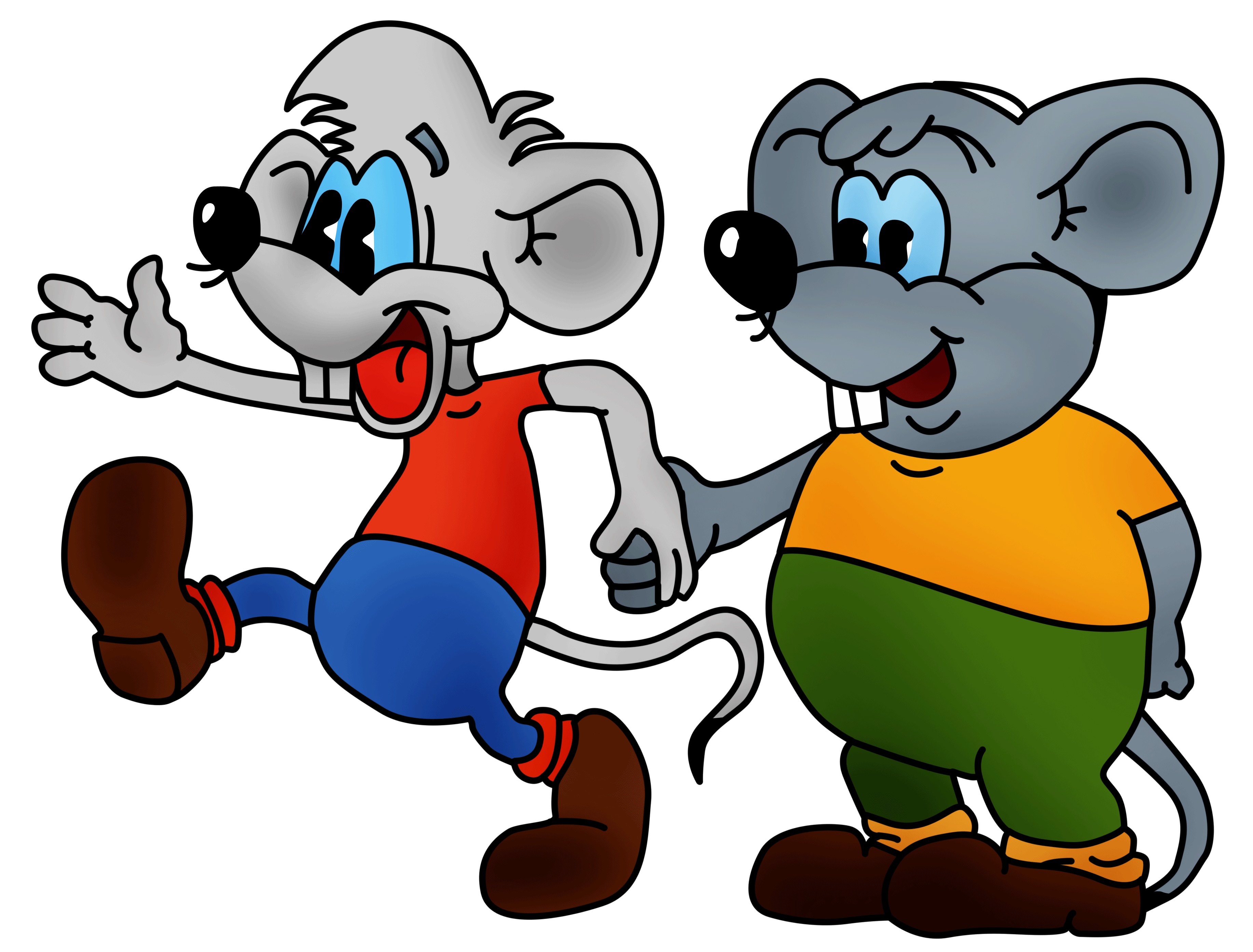 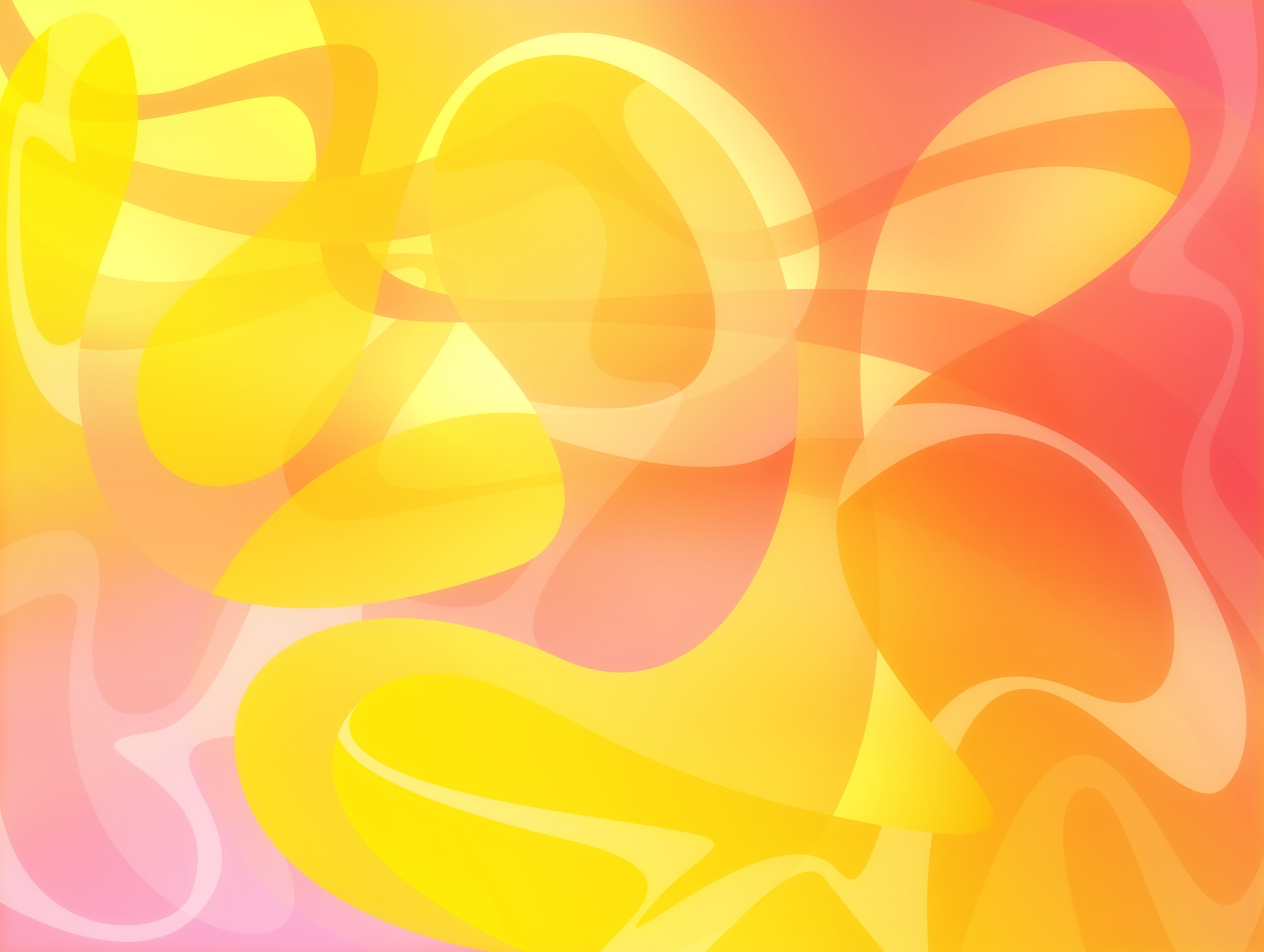 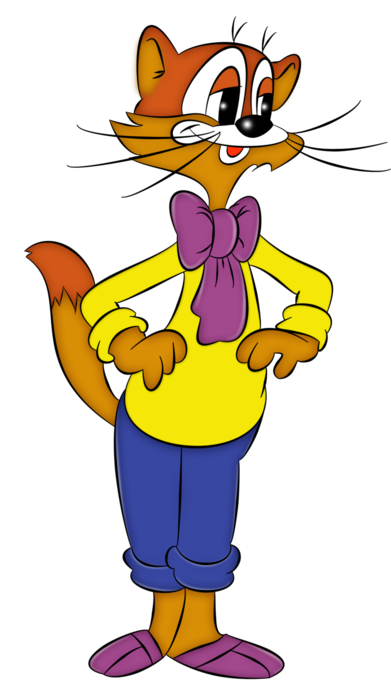 Здравствуйте, ребята! Узнаете меня? Я, кот Леопольд.

А вы, ребята, любите приключения, любите узнавать что-то интересное, новое?

Тогда я ребята, вас с мышатами приглашаю отправиться в мир оригами.

А вы, ребята, знаете, что такое оригами?
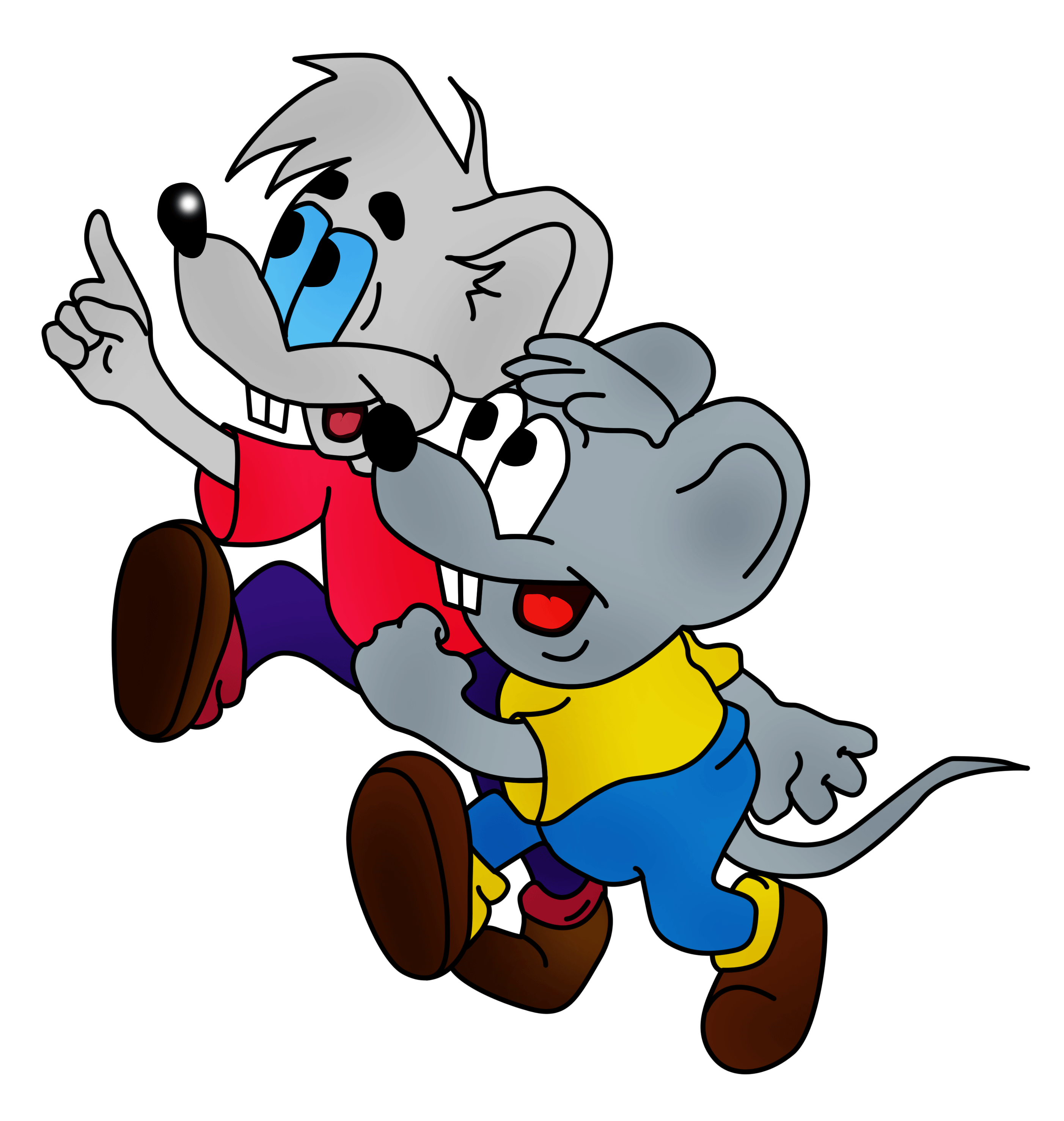 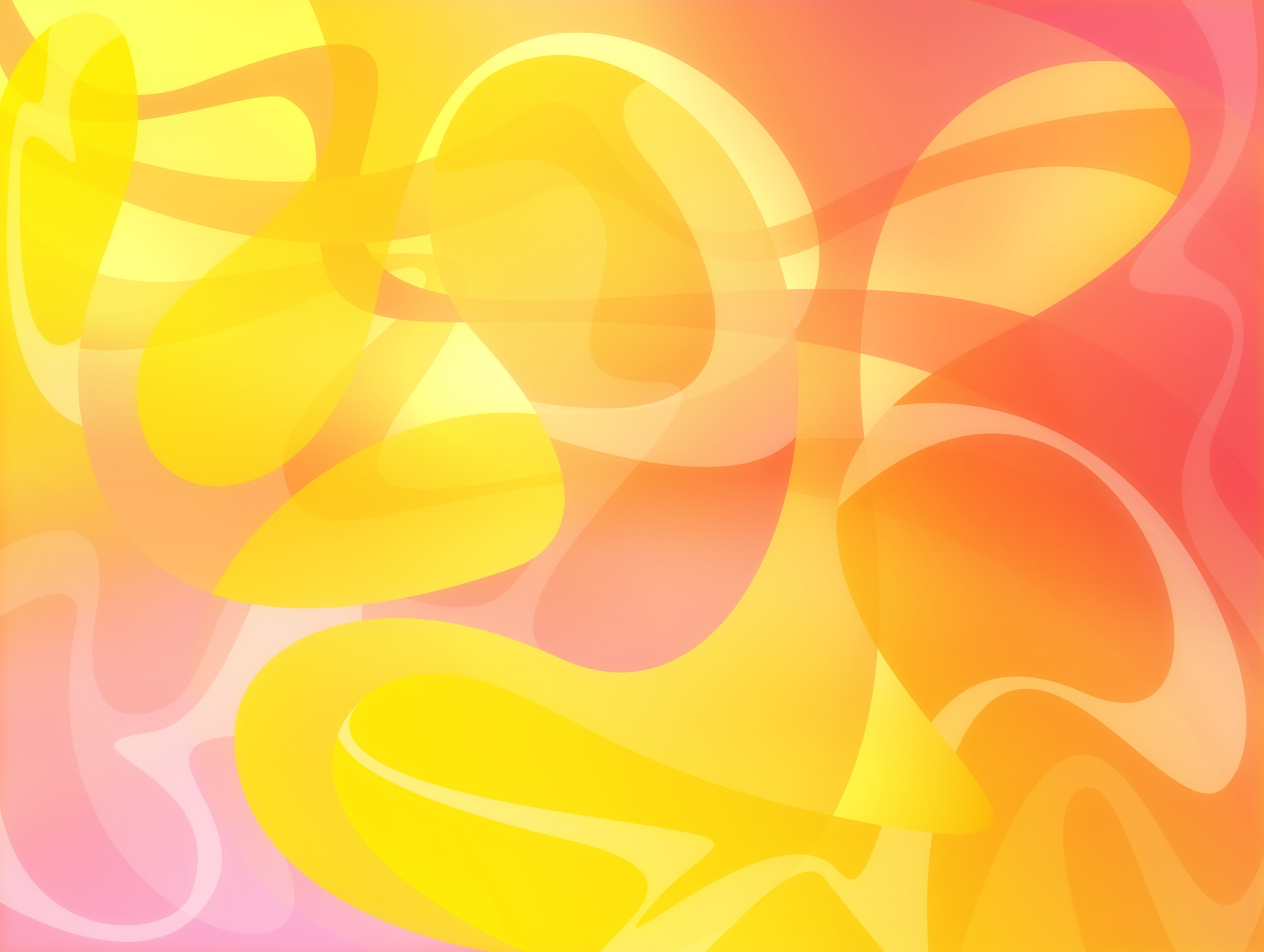 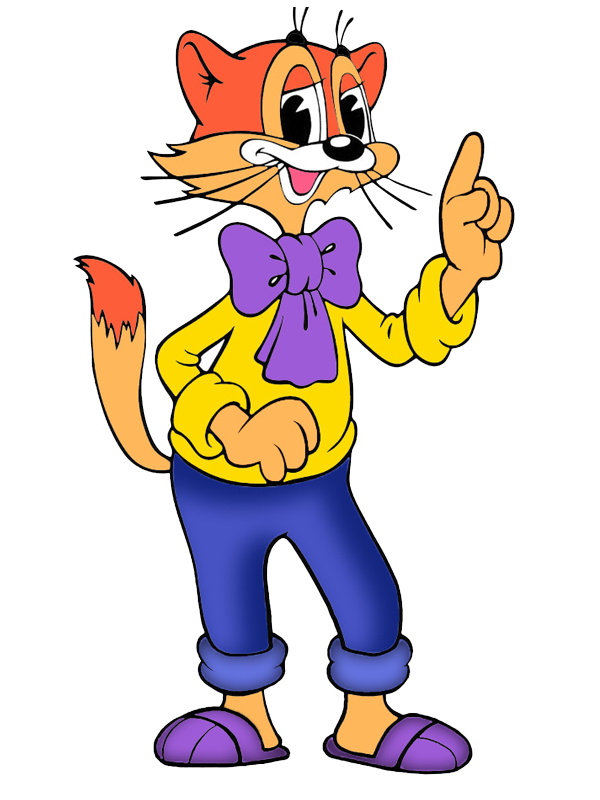 «Оригами» в переводе означает «сложенная бумага». Искусство оригами своими корнями уходит в древний Китай, где была и изобретена бумага.

Многие считаю, что сделать фигурку из бумаги достаточно легко, надо только использовать клей, ножницы и другие инструменты и материалы. 

Однако при изготовлении традиционного оригами допустимо пользоваться только бумагой и ничем больше!

Мы сегодня с вами, ребята, сделаем поделку-оригами «Котик на пальчик», а мышата нам с вами помогут.
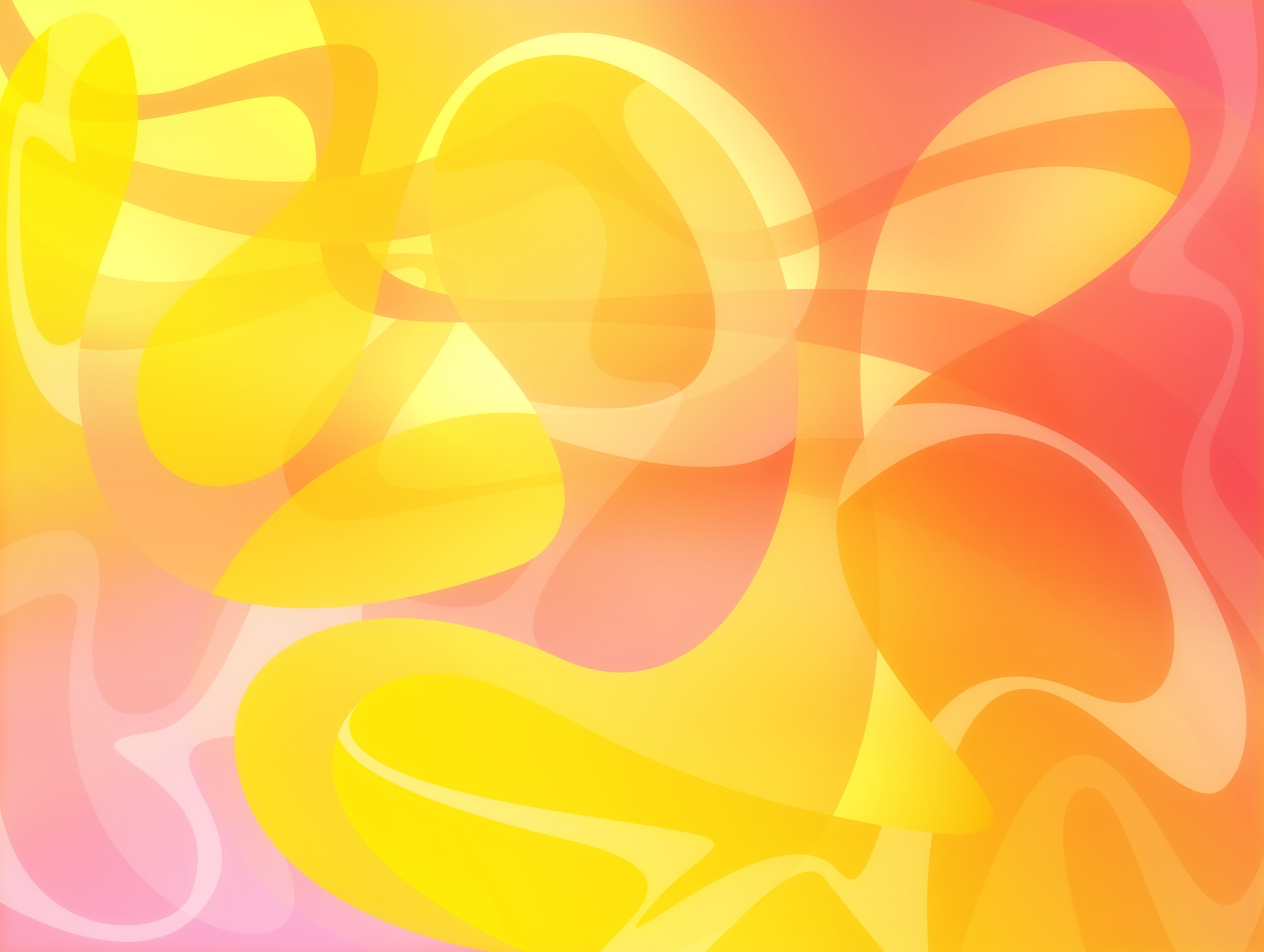 Для работы нам понадобится:
Цветная бумага
Черный маркер или фломастер
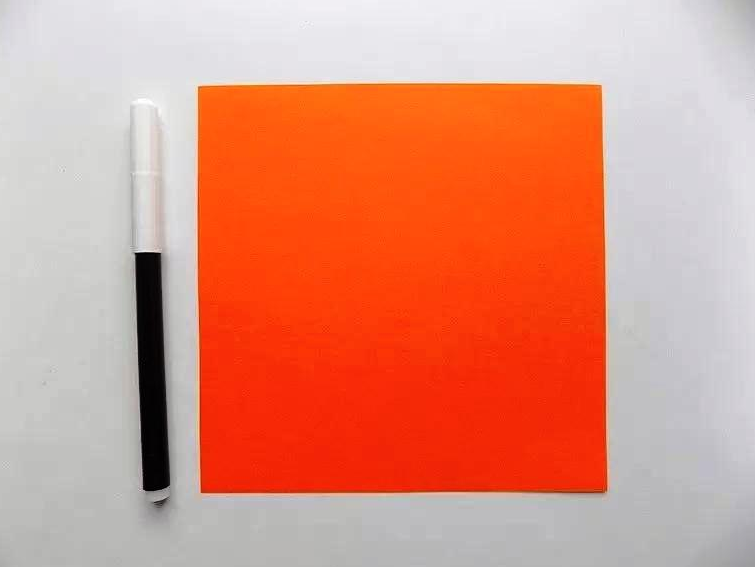 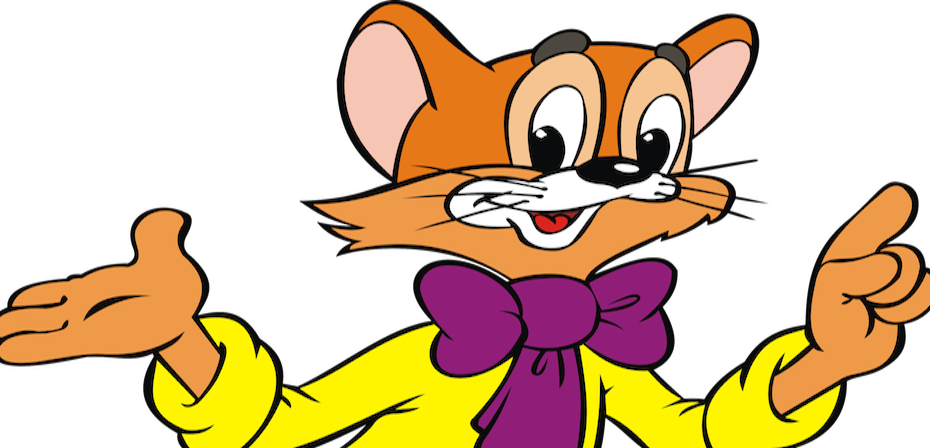 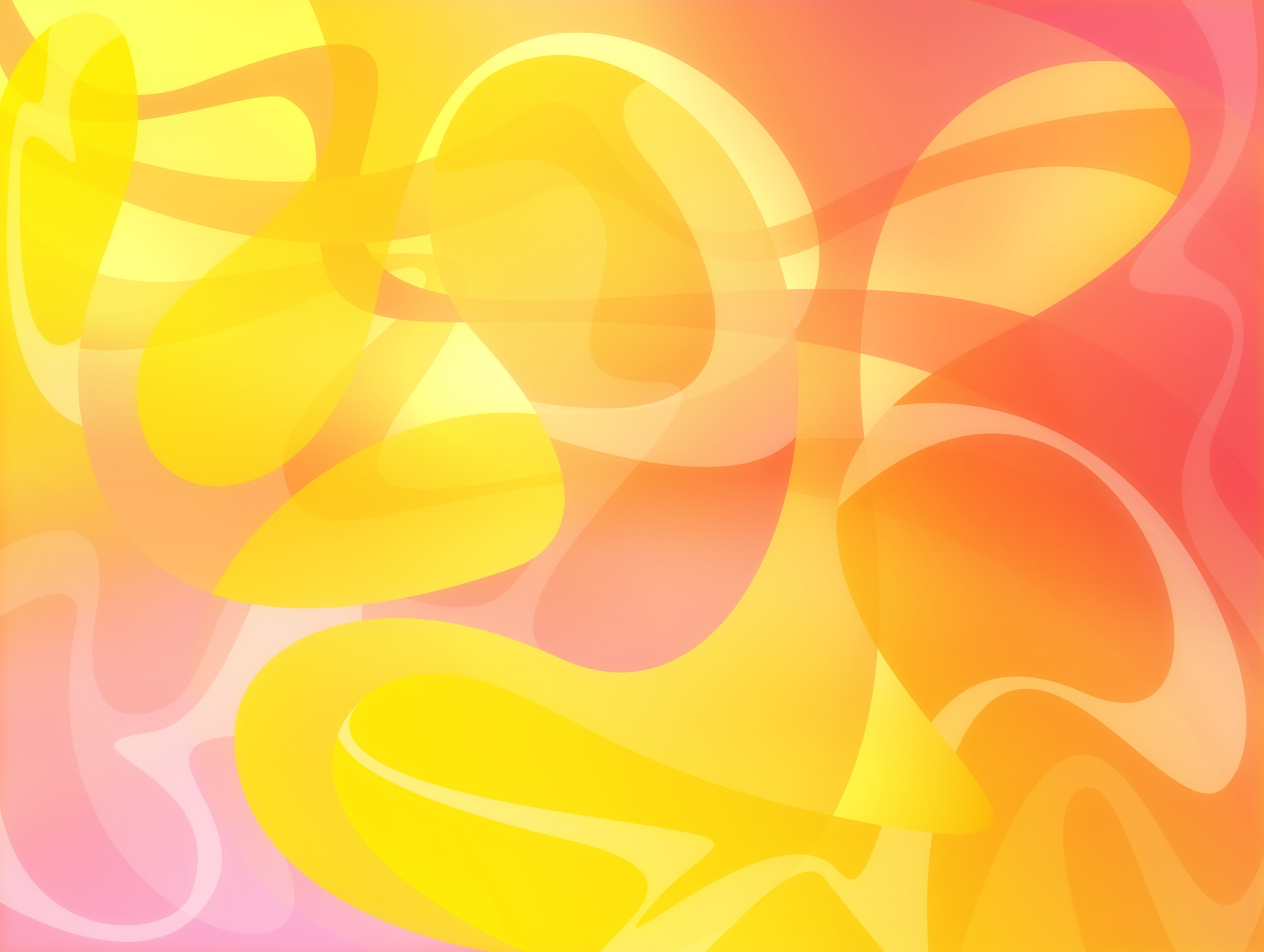 Берем оранжевый лист бумаги (можно использовать любой другой цвет бумаги) и делаем заготовку 15х15 см. Сгибаем получившийся квадрат по диагонали.
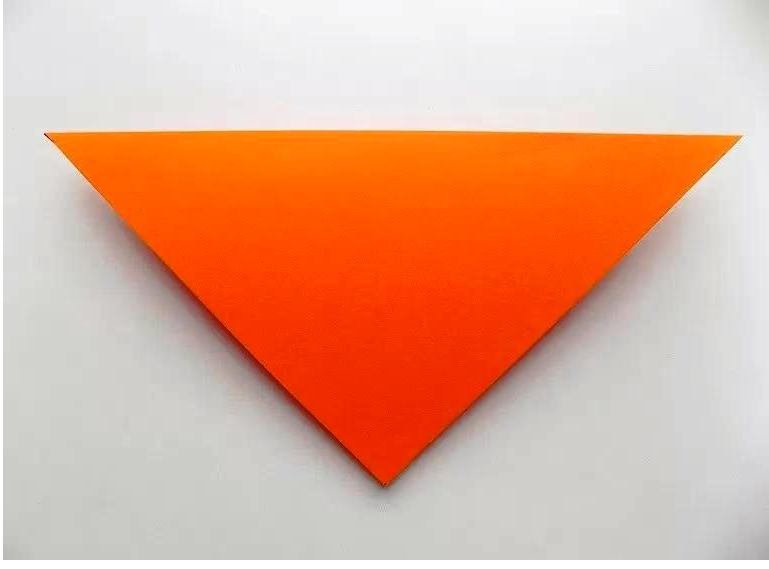 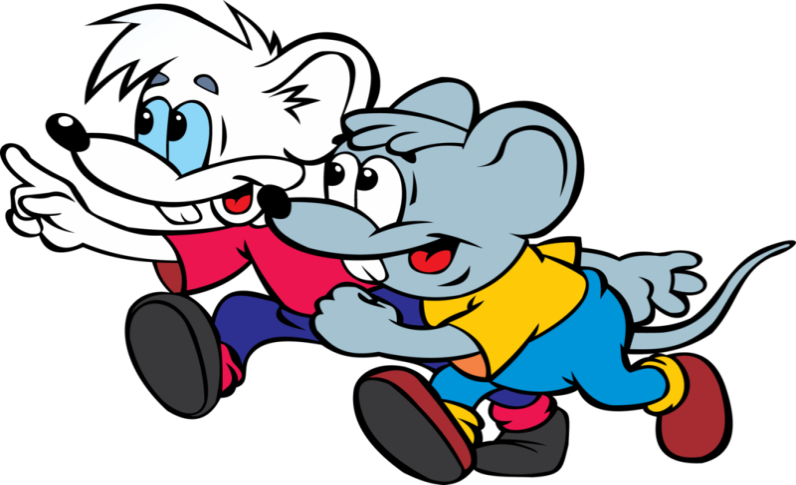 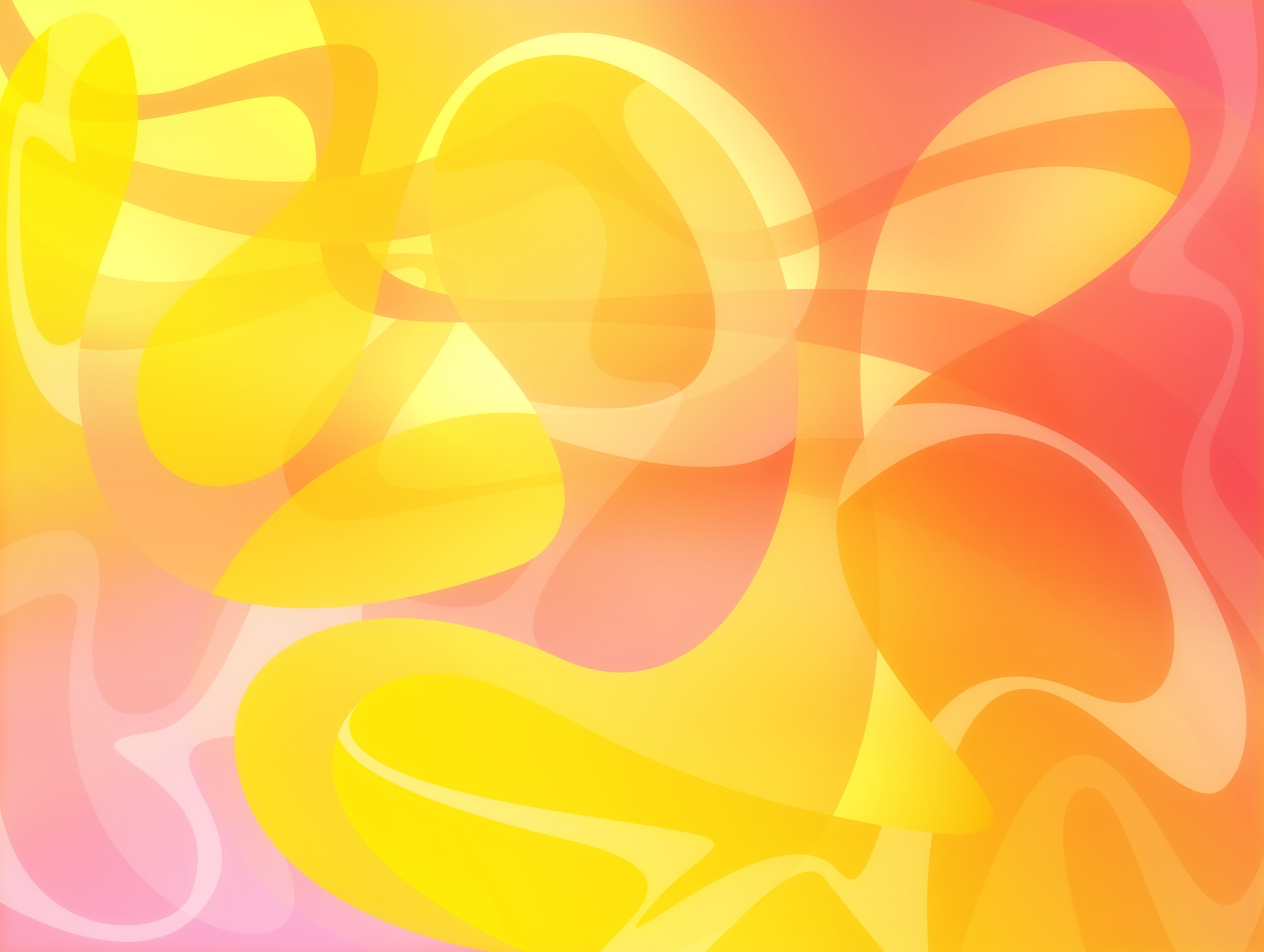 Разворачиваем квадрат и сгибаем нижний треугольник до линии середины.
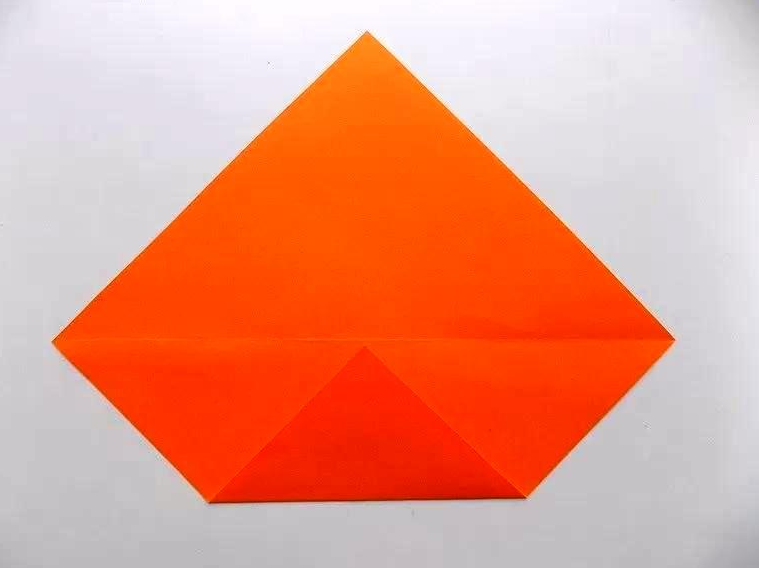 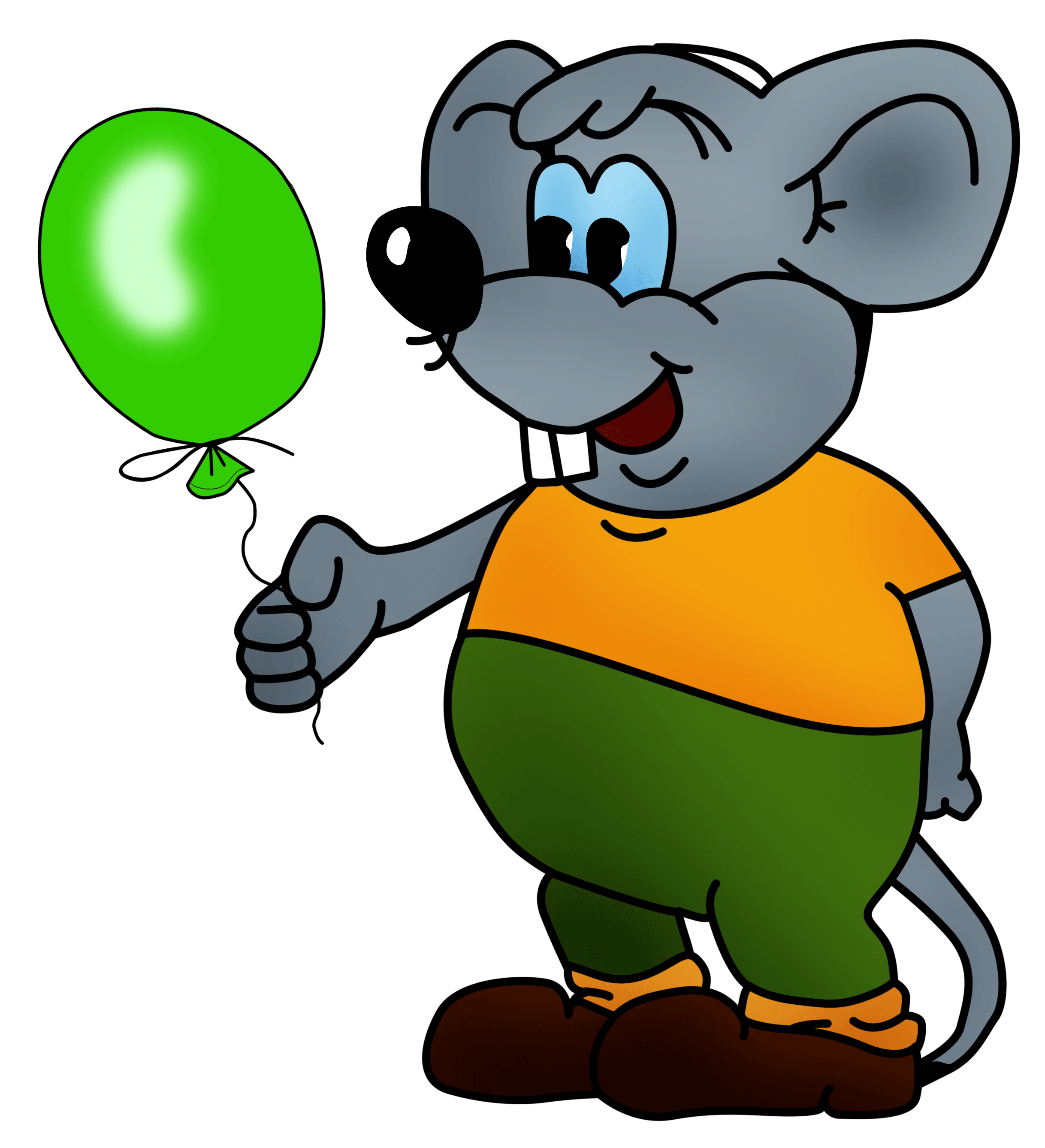 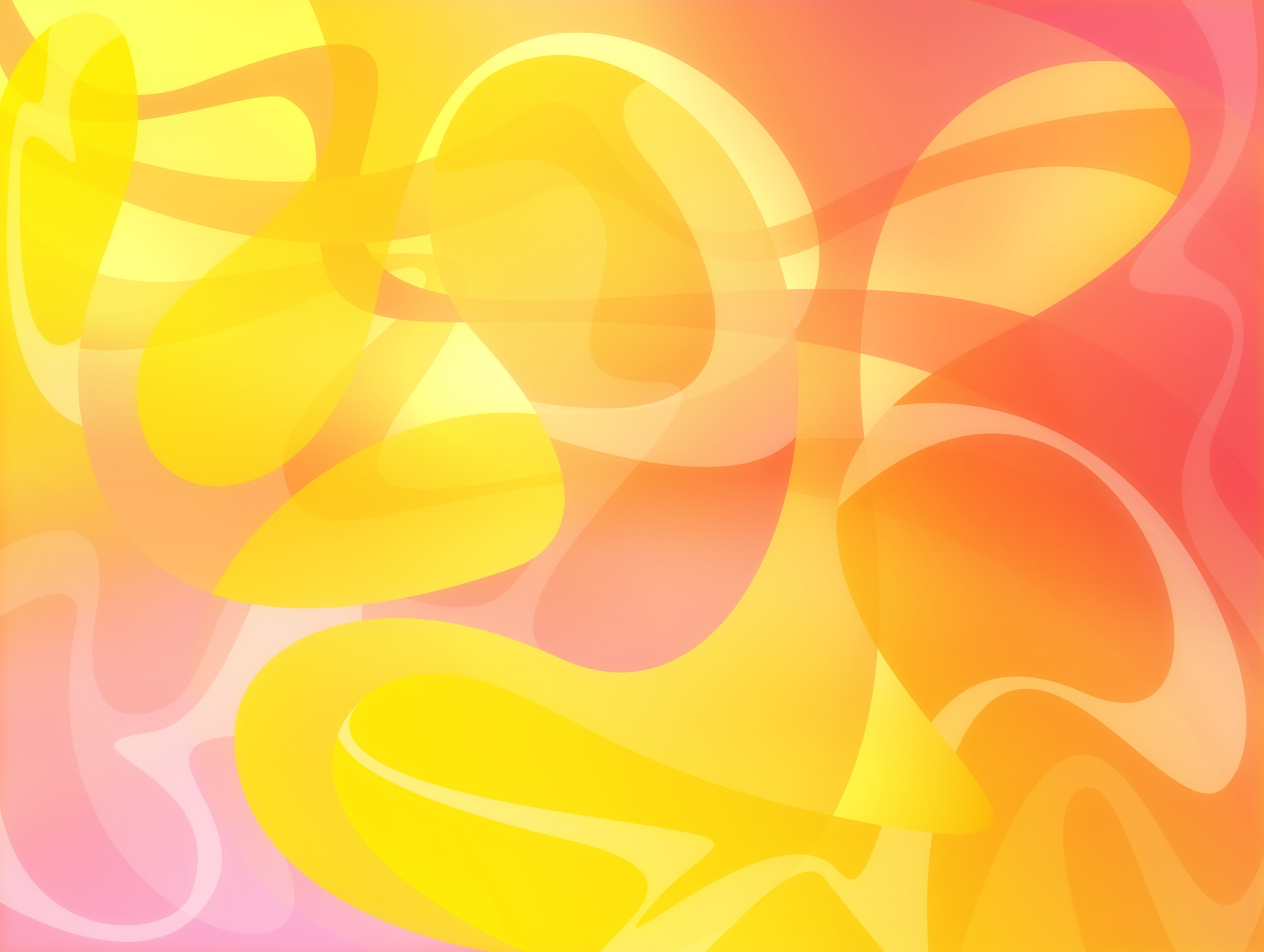 Отгибаем угол в обратную сторону.
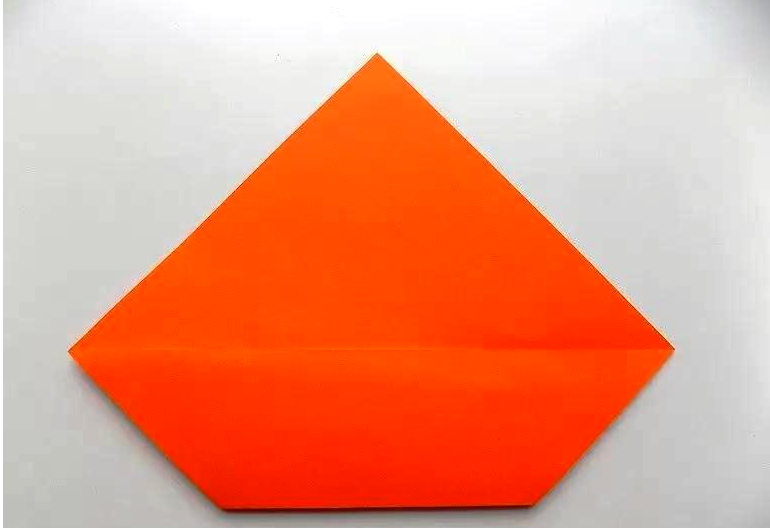 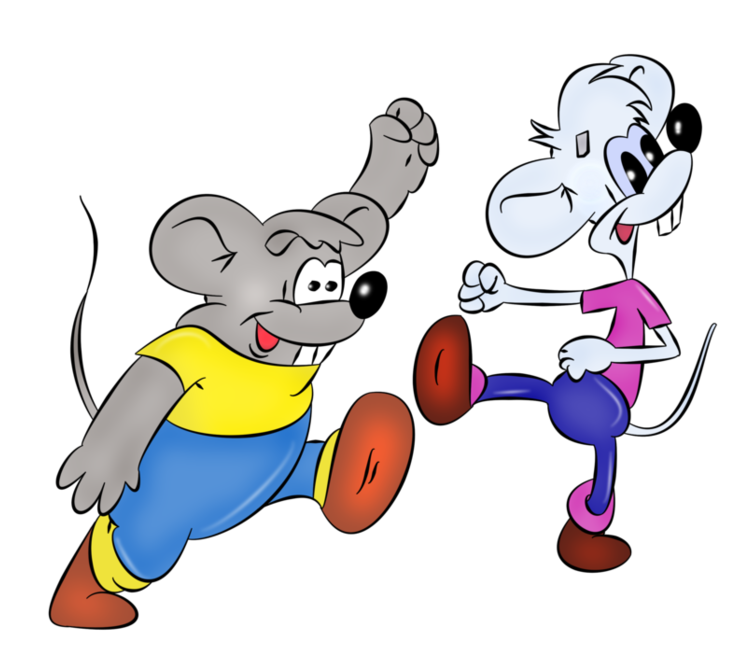 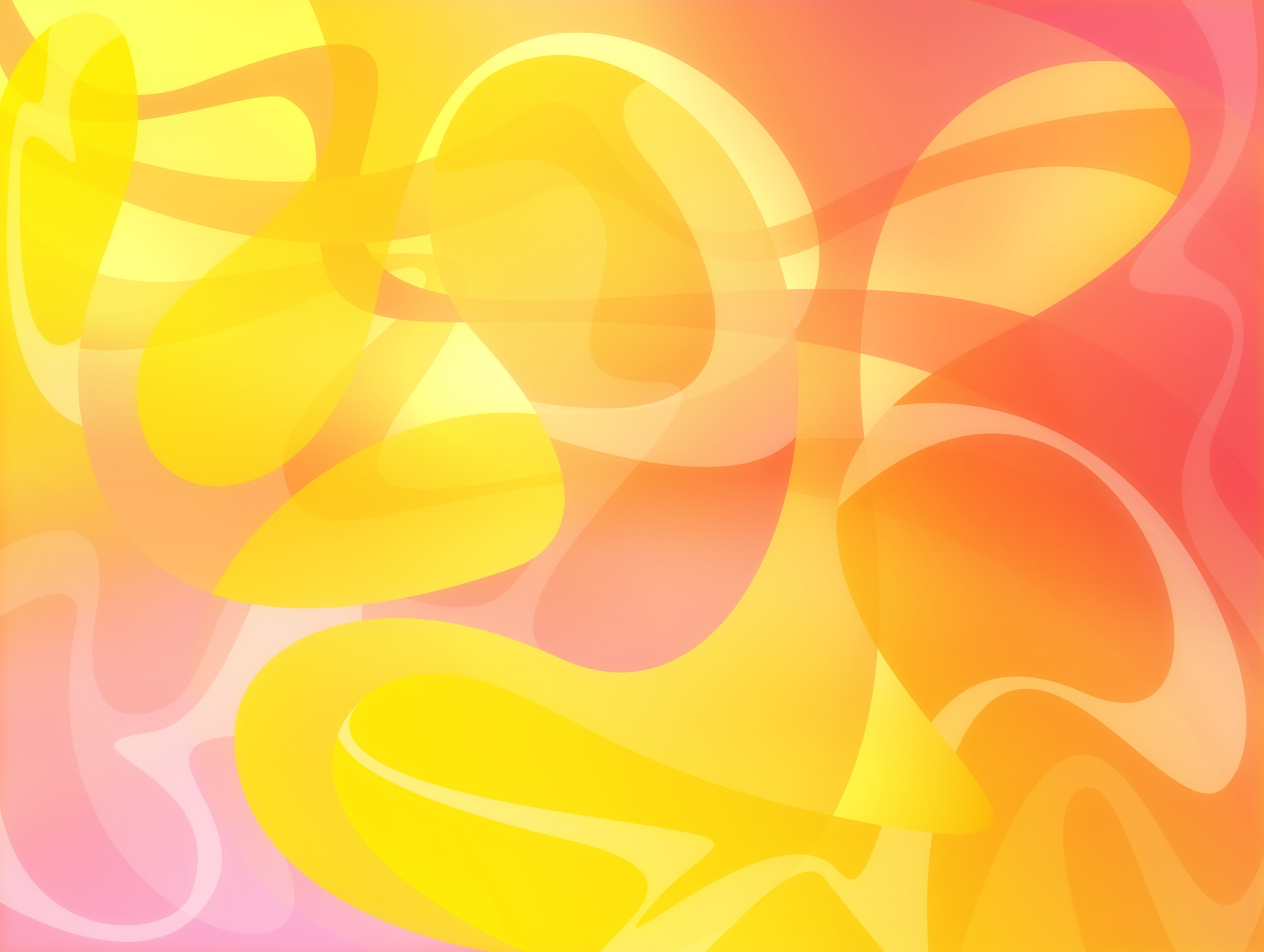 Оставшийся верхний угол загибается вниз.
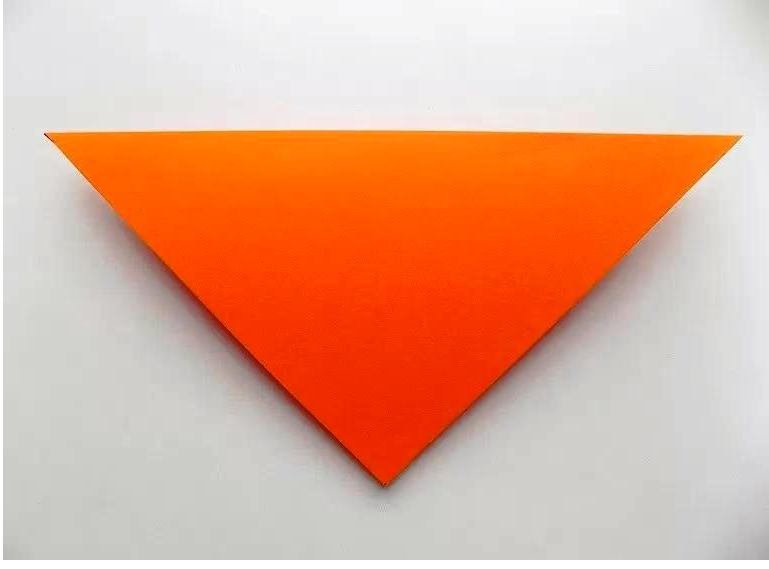 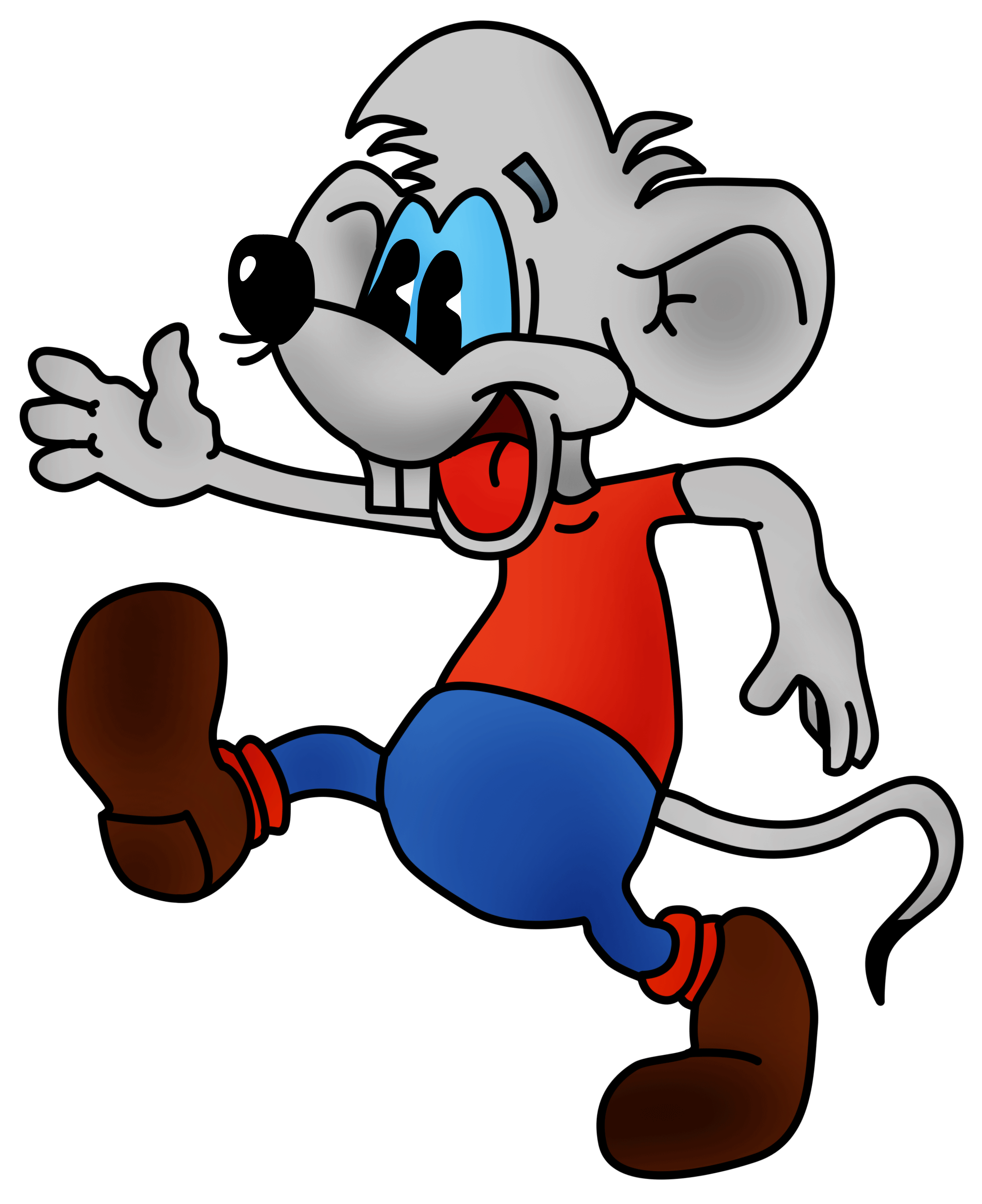 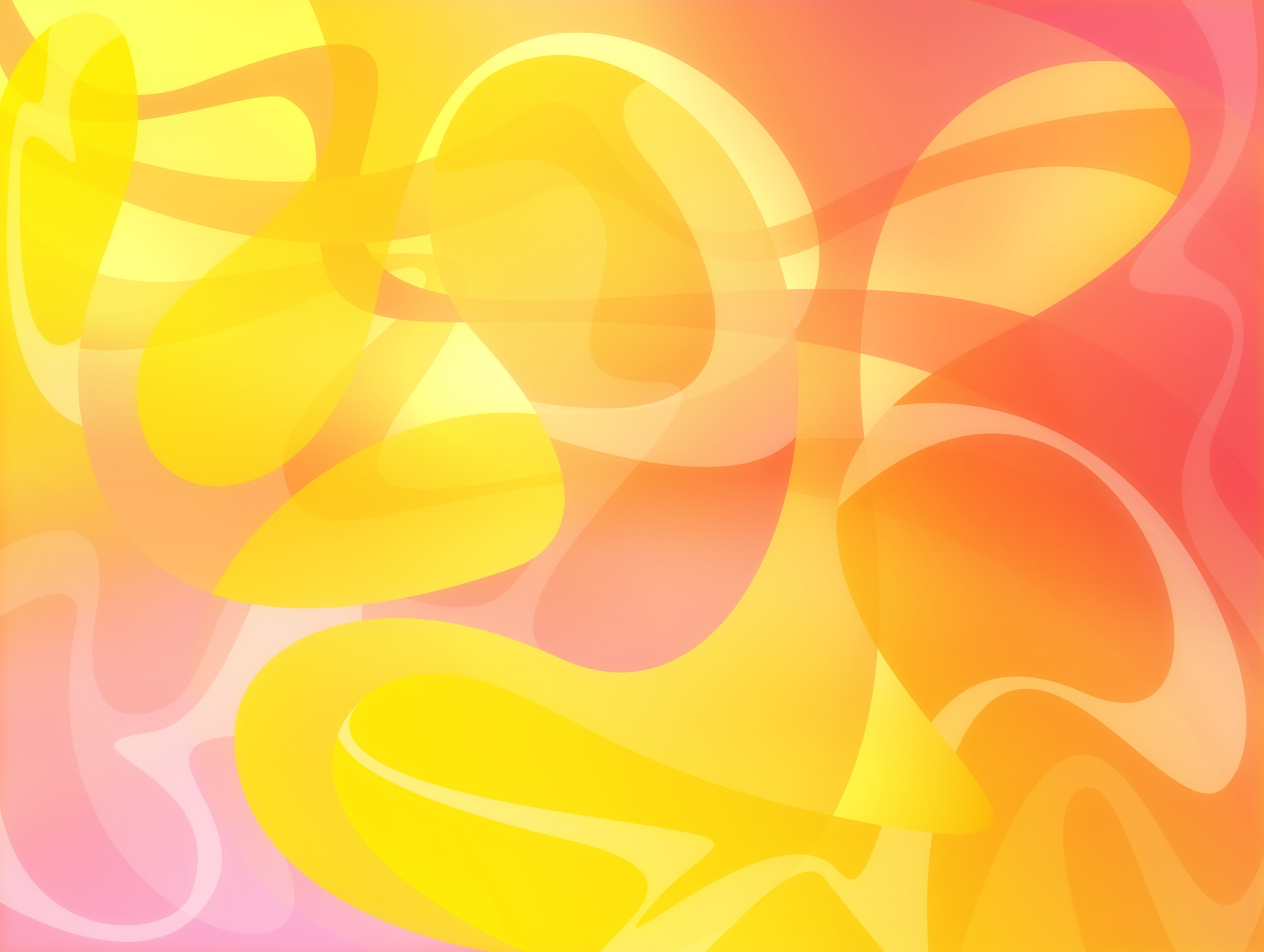 Теперь нужно загнуть боковые углы.
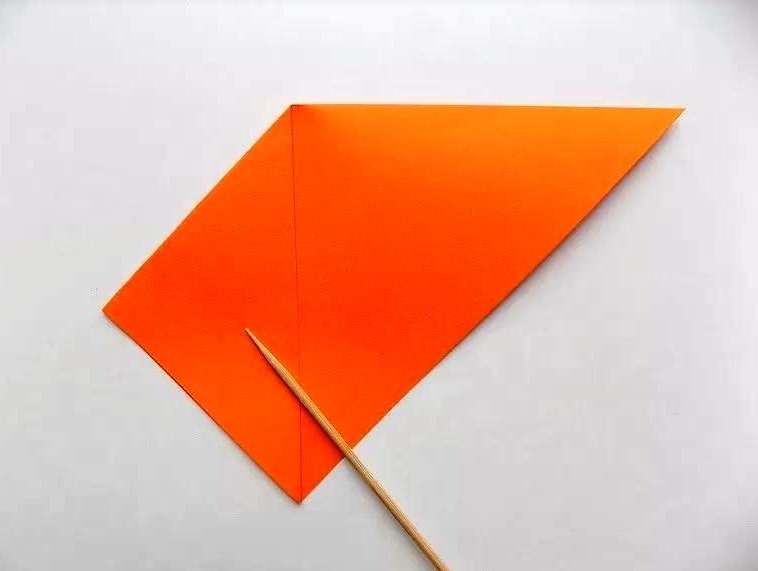 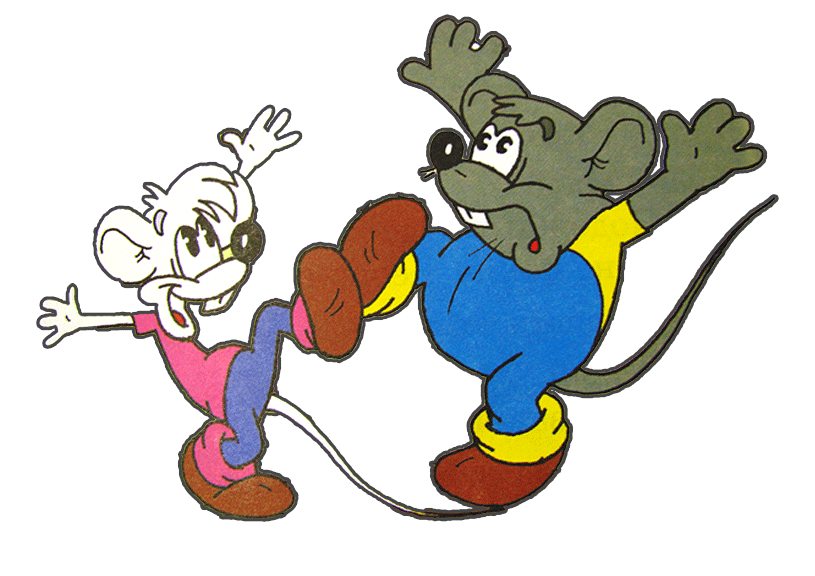 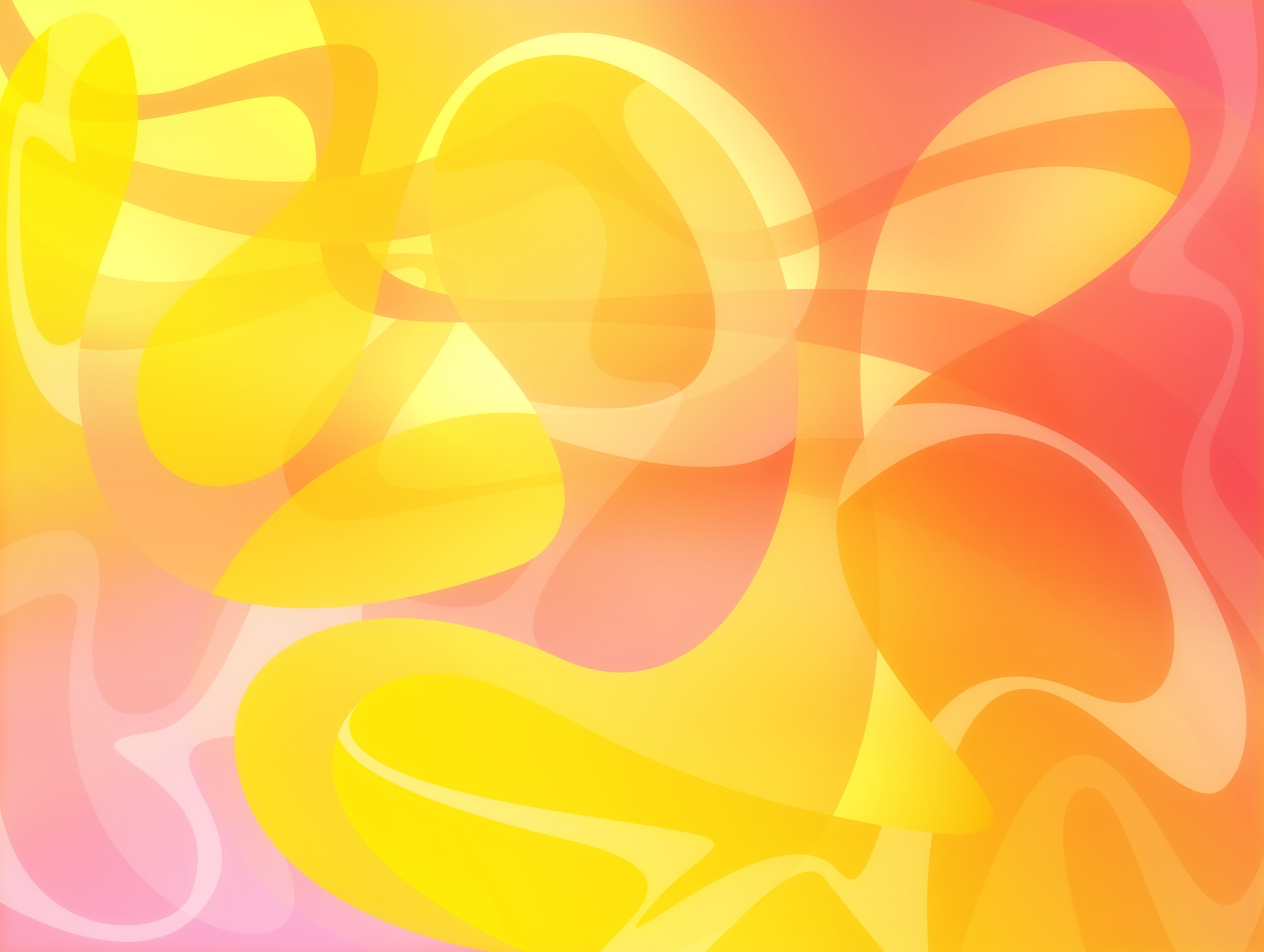 У вас должно получиться симметричное сложение.
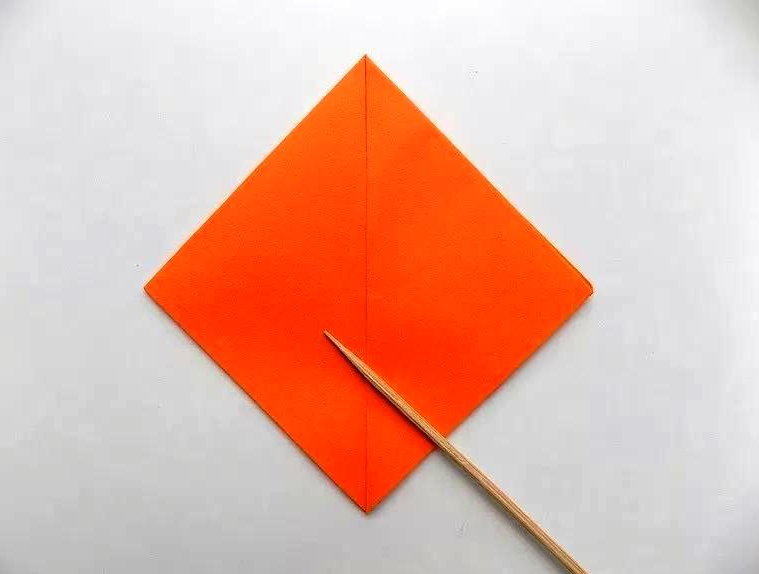 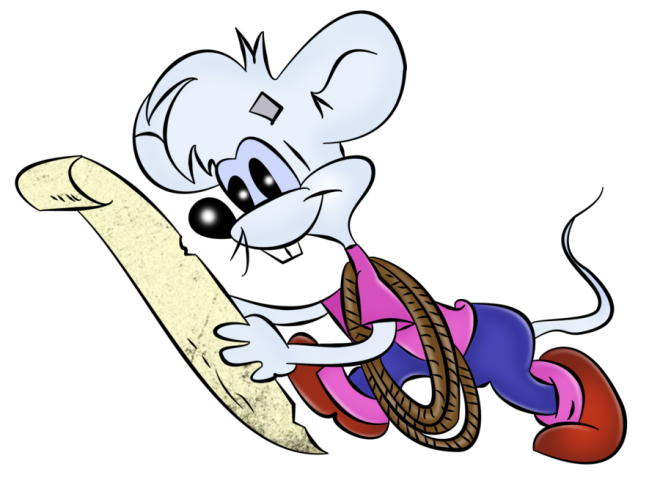 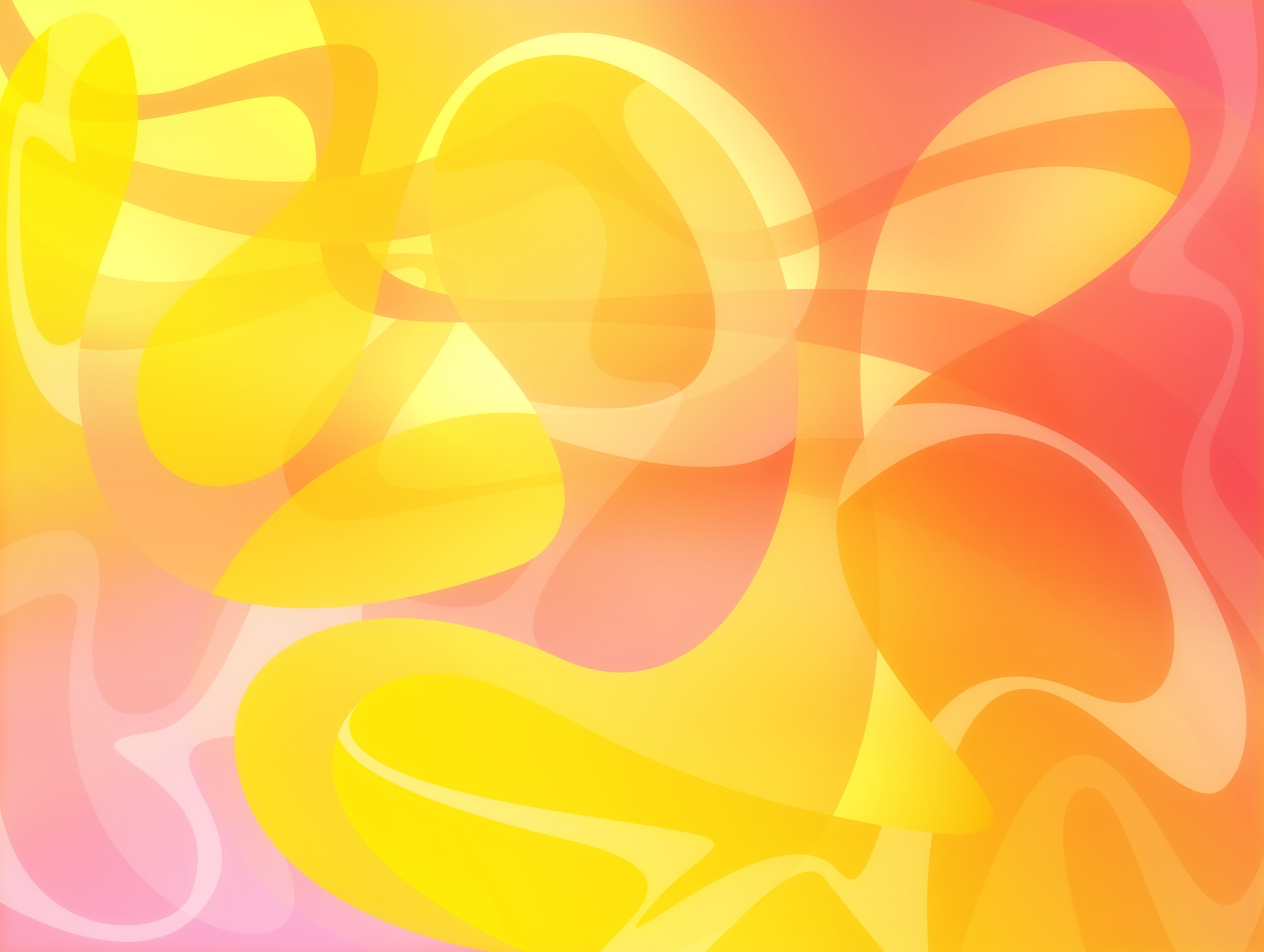 Начнем формировать ушки для нашего котика. Для этого, под небольшим углом, отгибаем угол вверх.
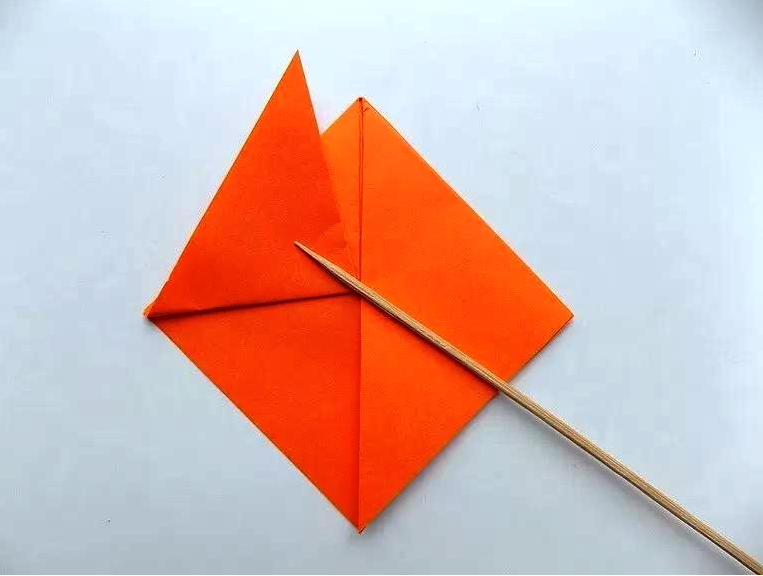 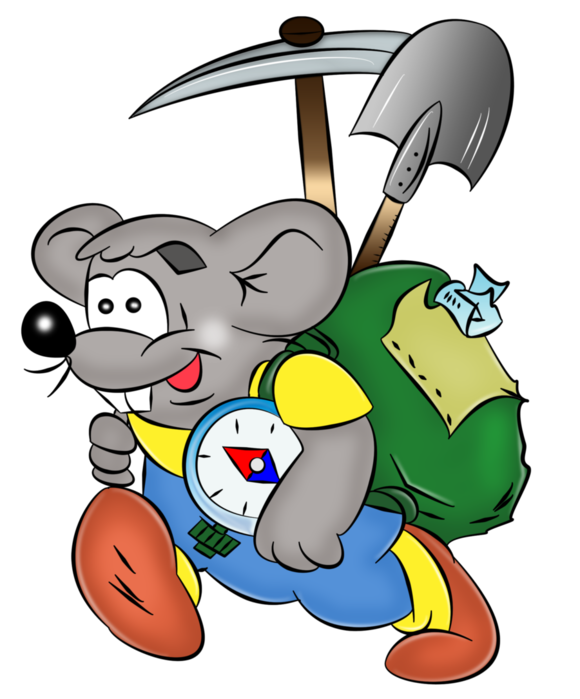 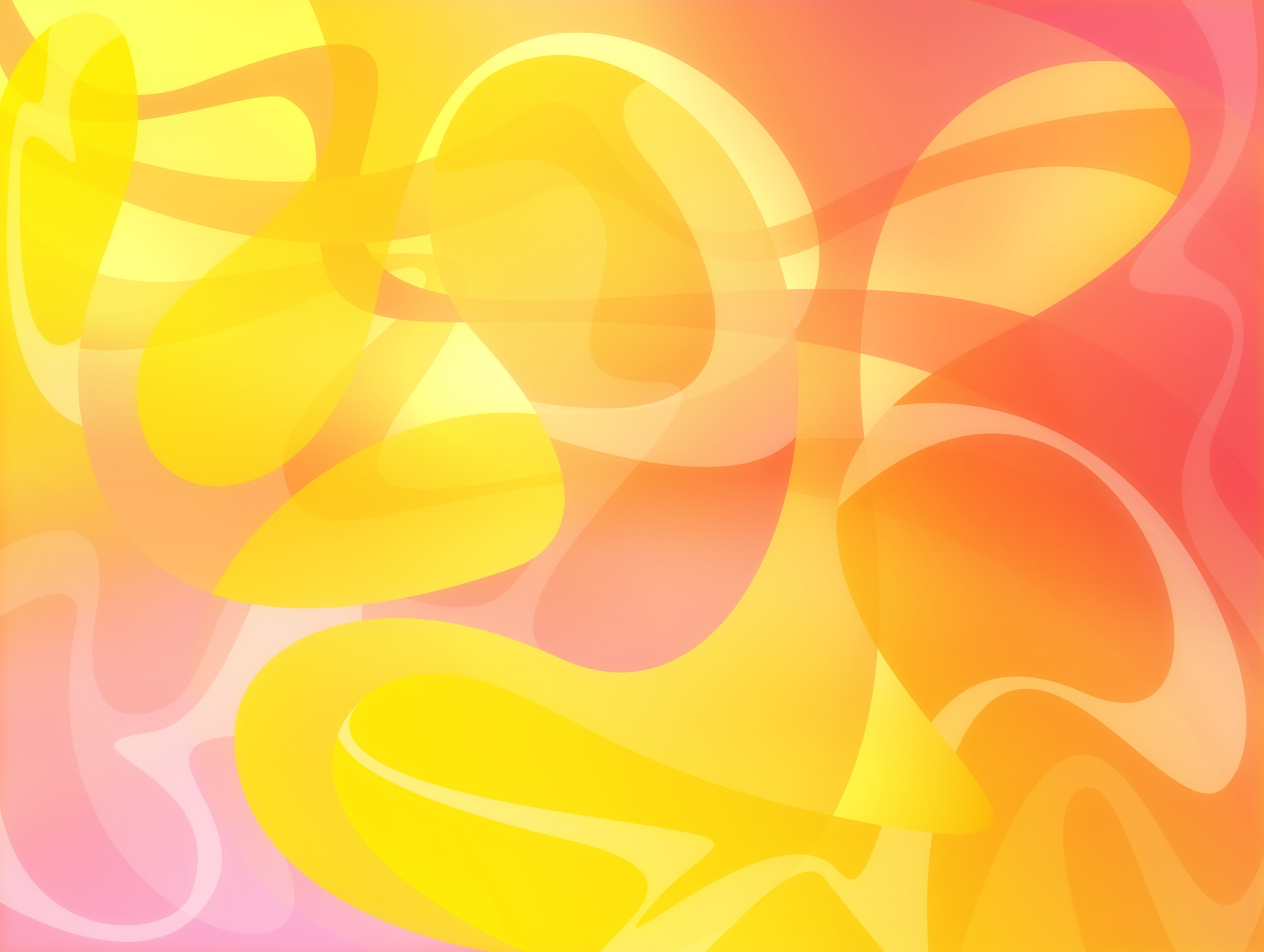 То же самое проделываем и со вторым углом.
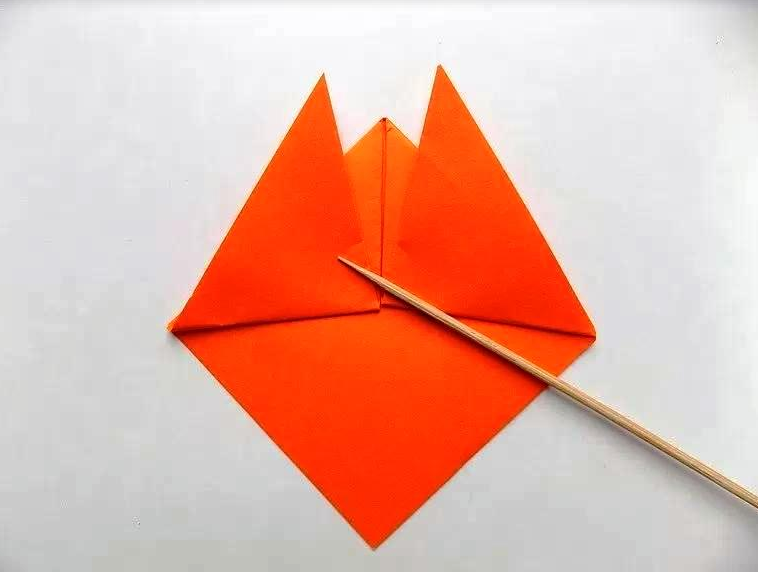 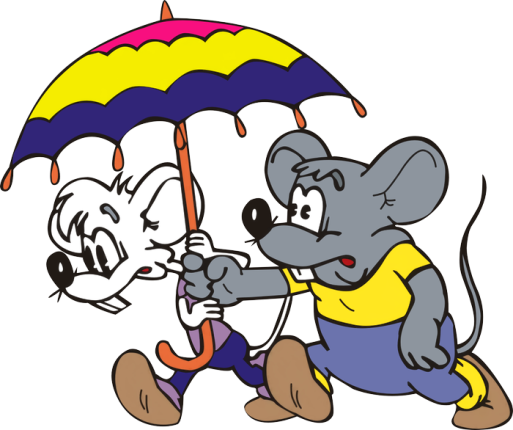 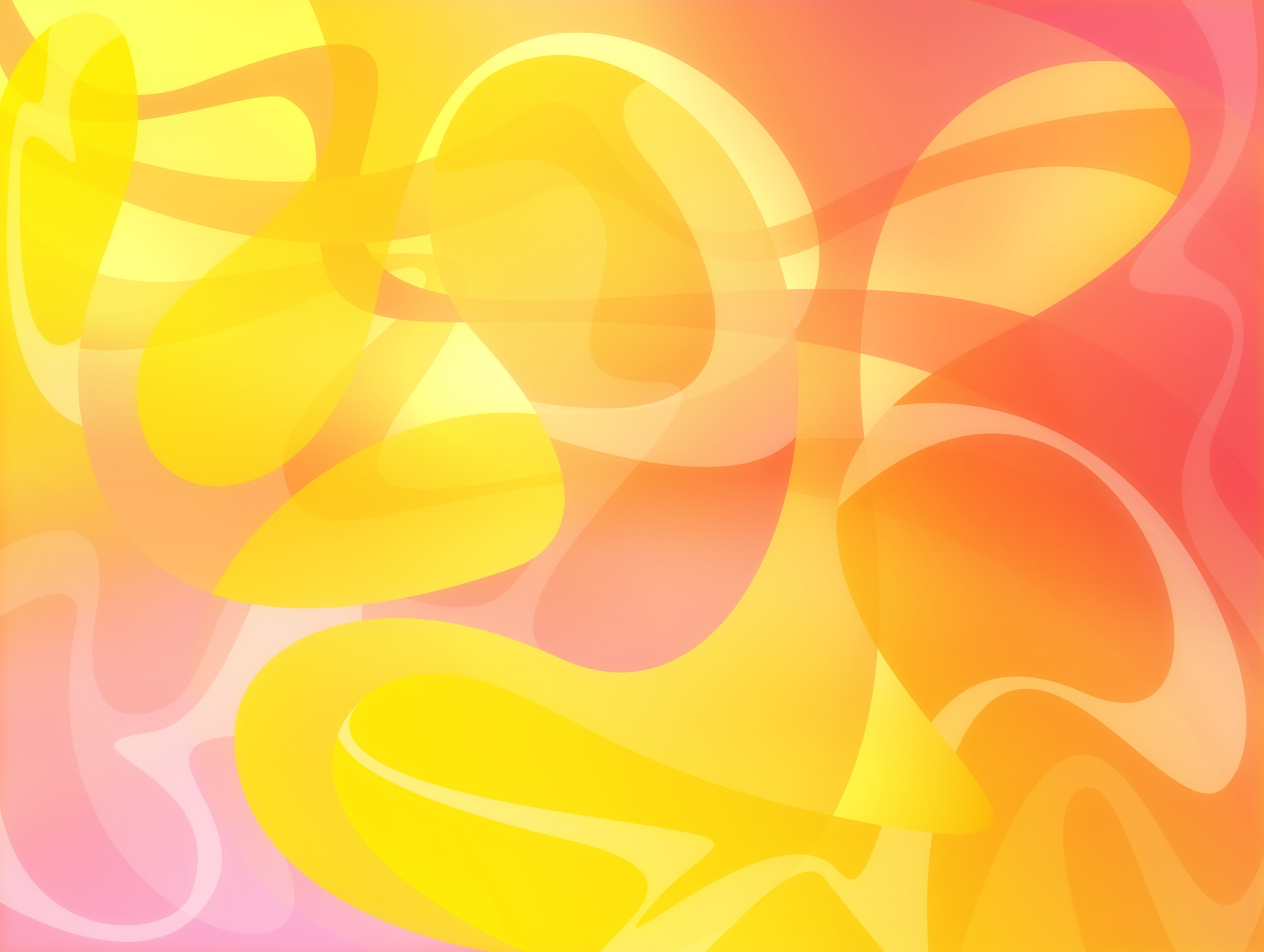 Загибаем боковые стороны треугольника.
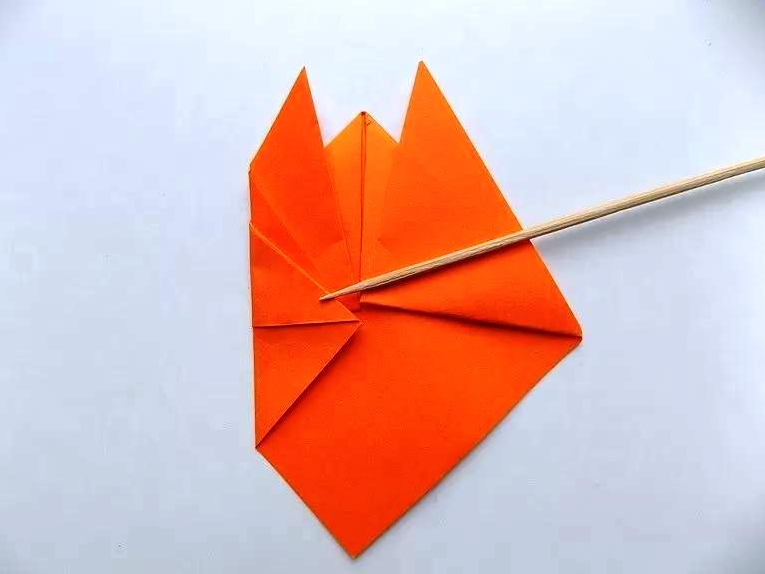 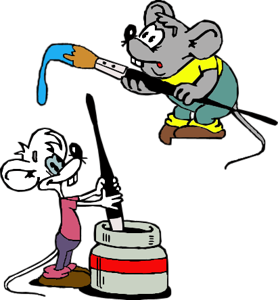 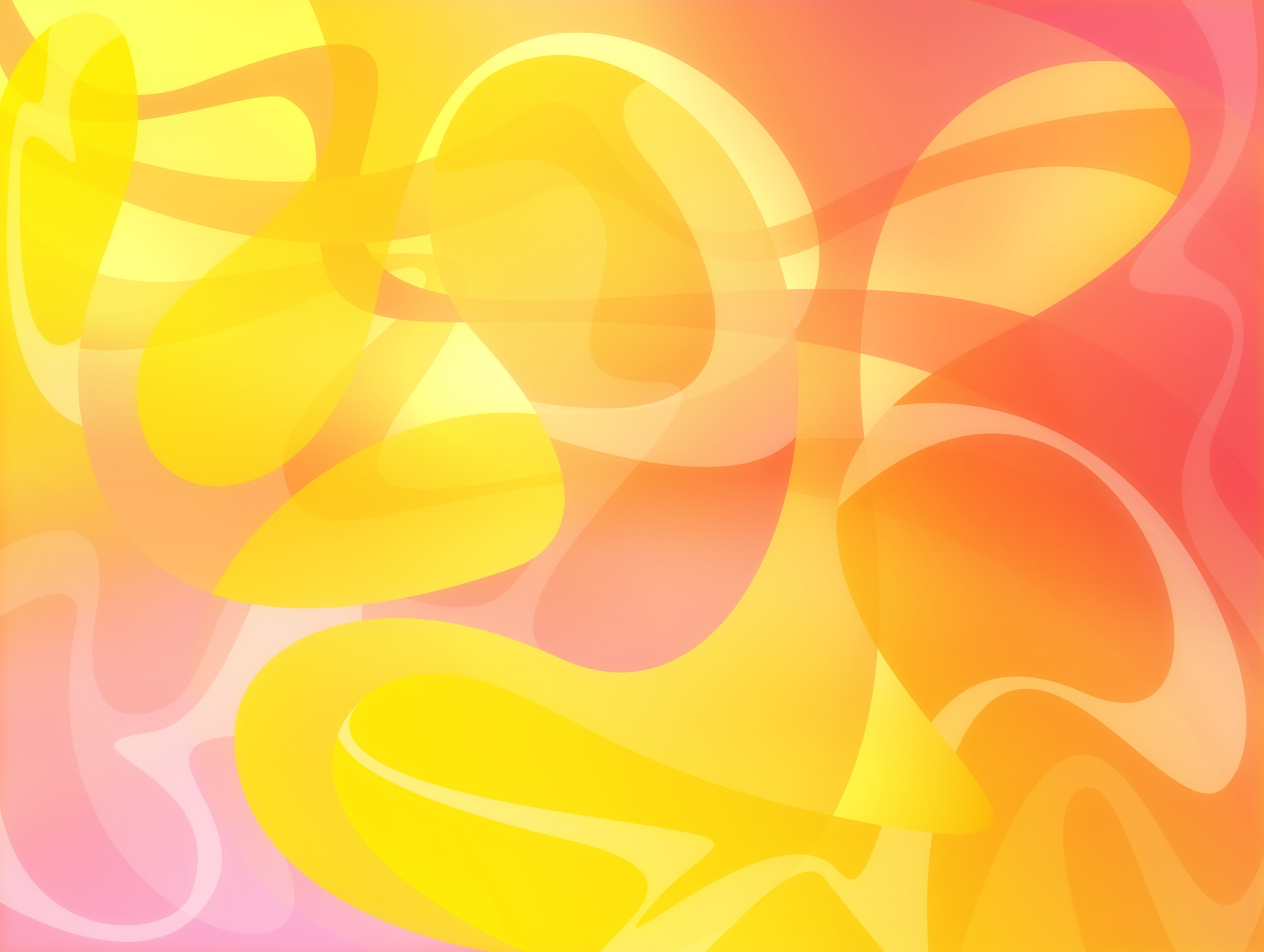 Все края поделки получаться симметрично.
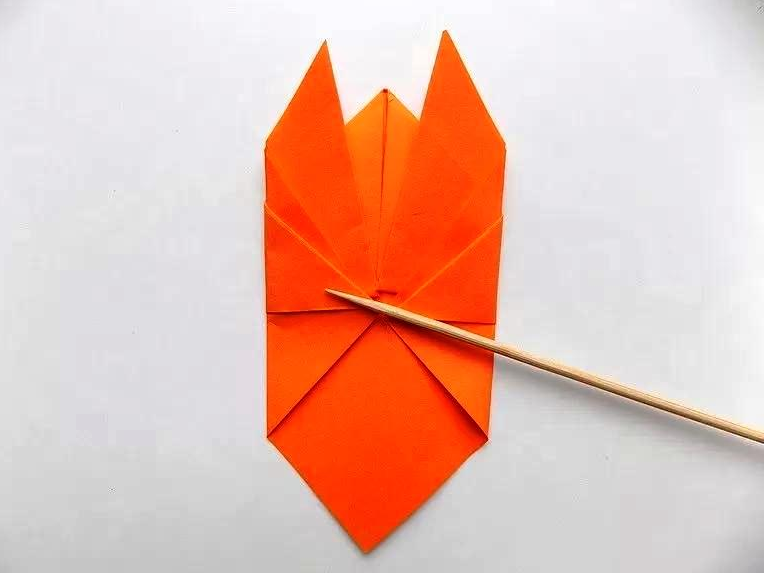 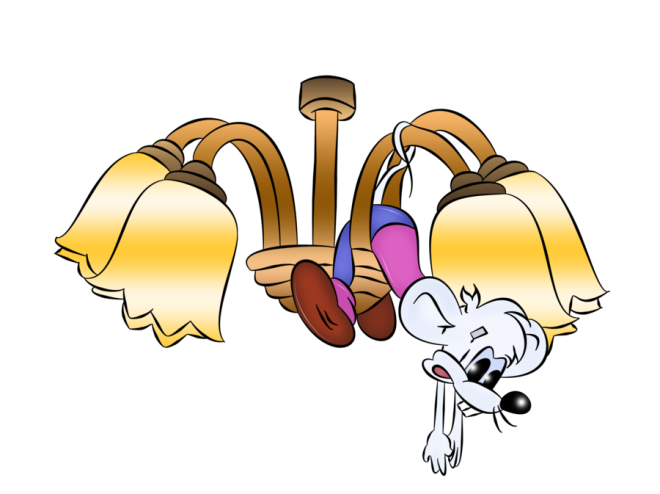 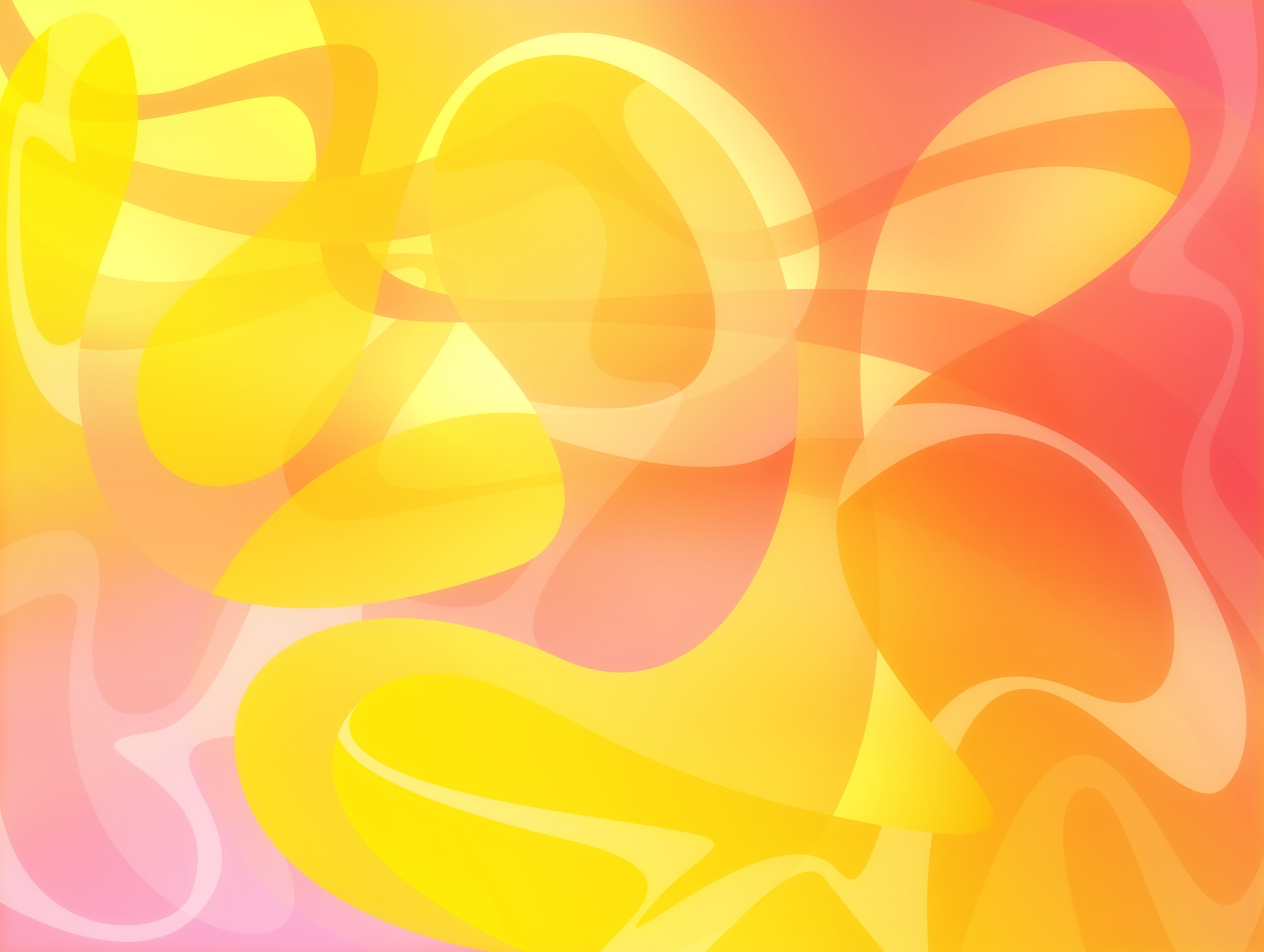 Нижний угол поделки загибается наверх.
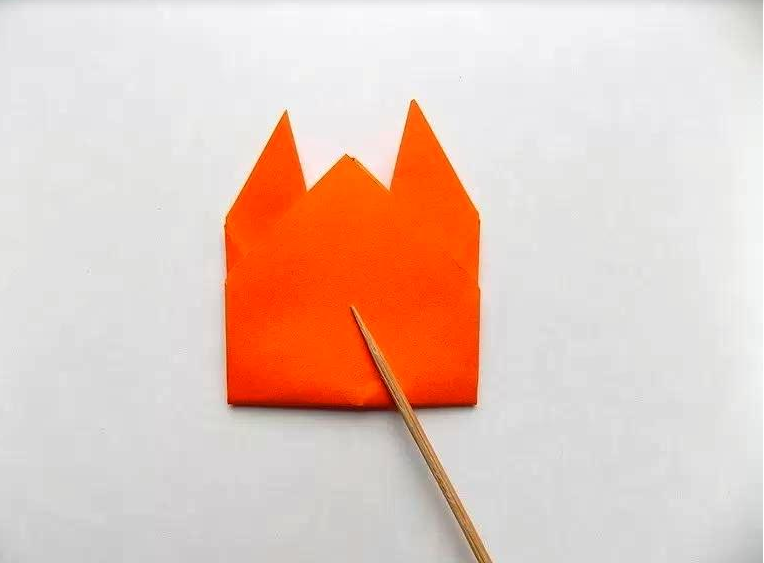 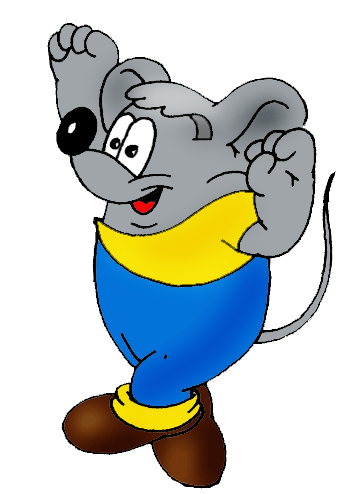 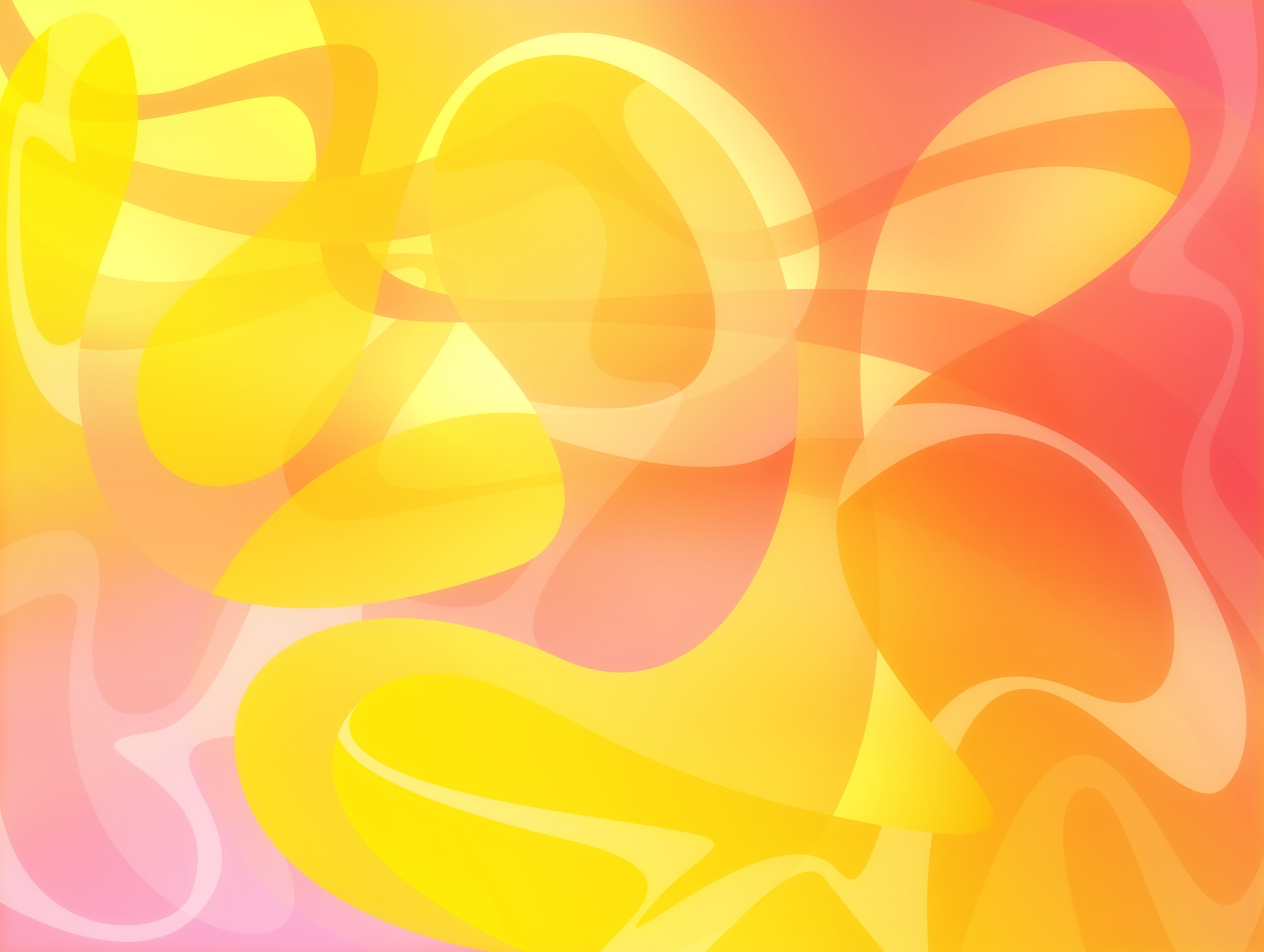 В итоге мы получили мордочку котика. Загнем небольшой угол сверху. Основа поделки готова.
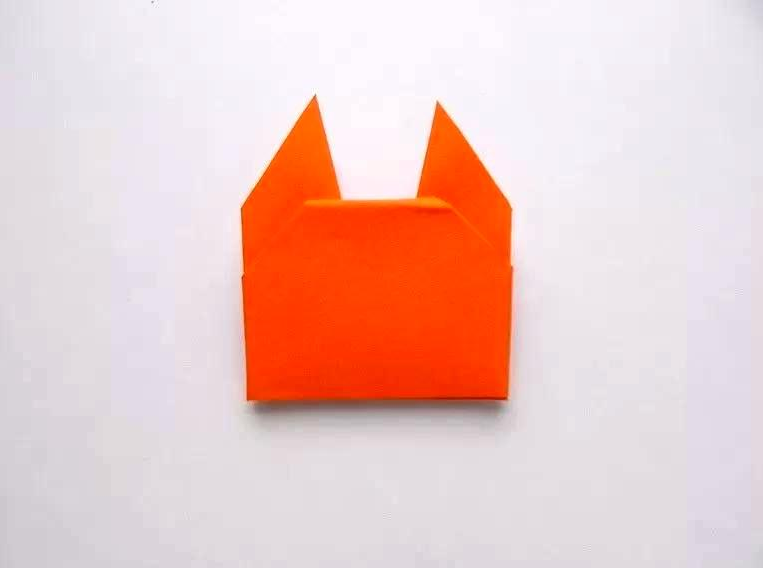 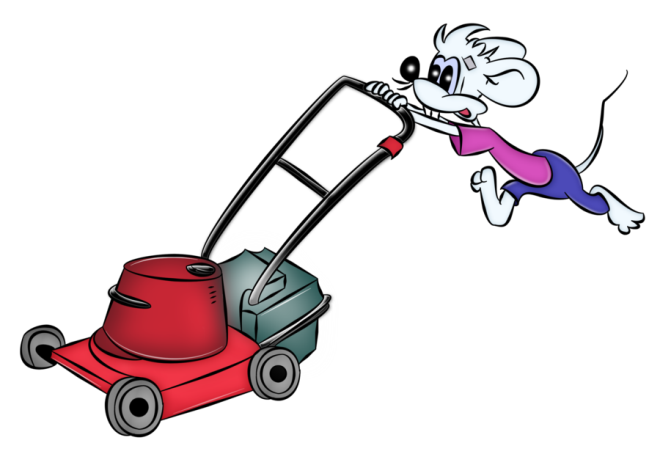 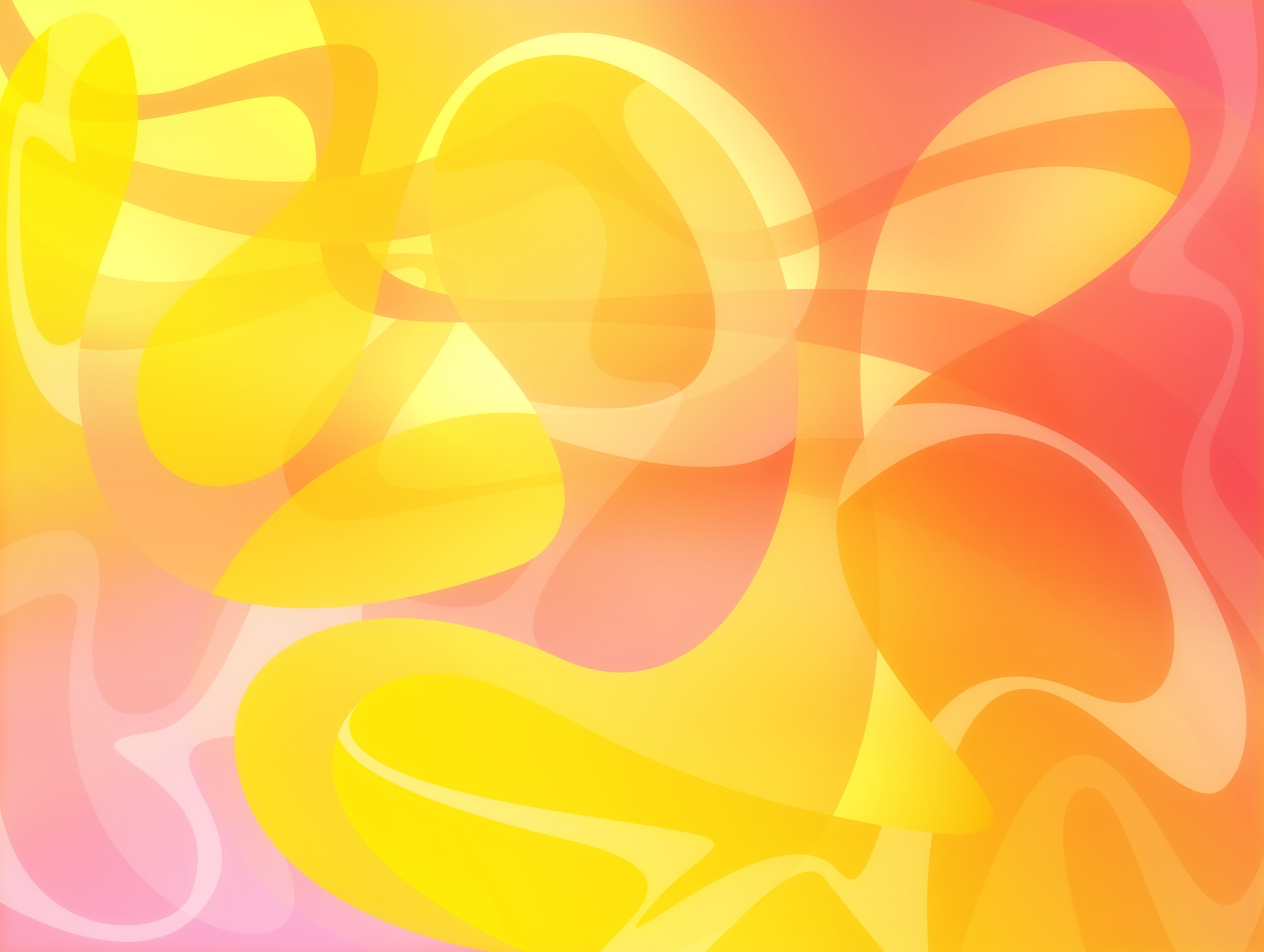 Для того, чтобы превратить основу в котика рисуем черным маркером мордочку.
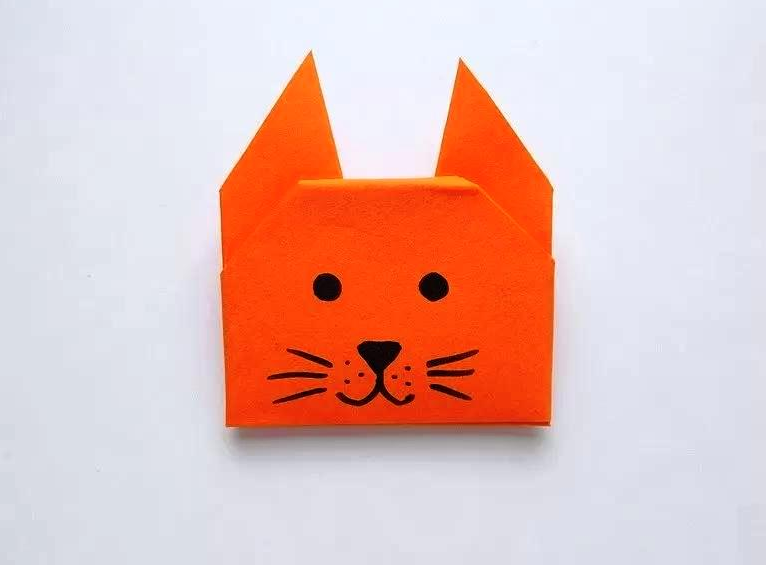 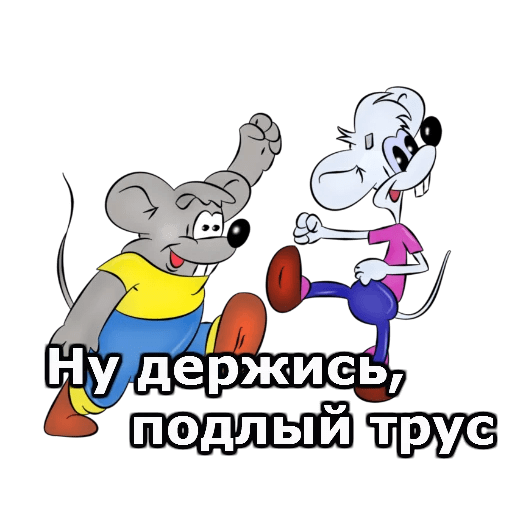 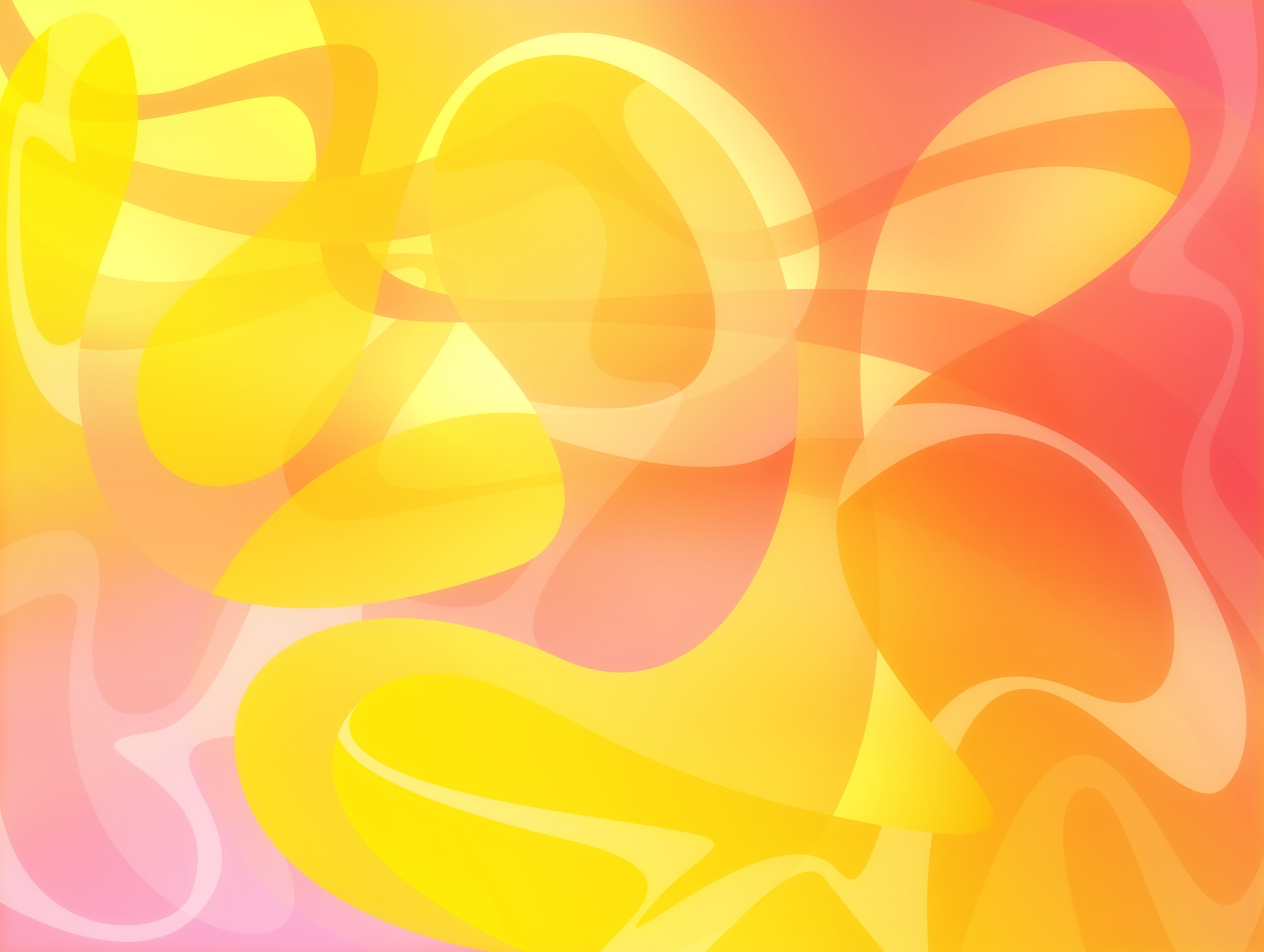 Поделка котиков из бумаги готова, ее можно надеть на пальчик и начать играть.
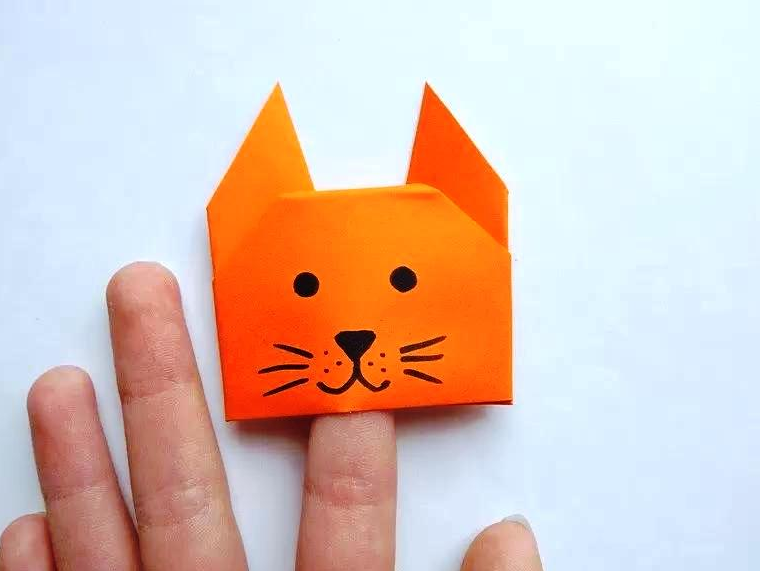 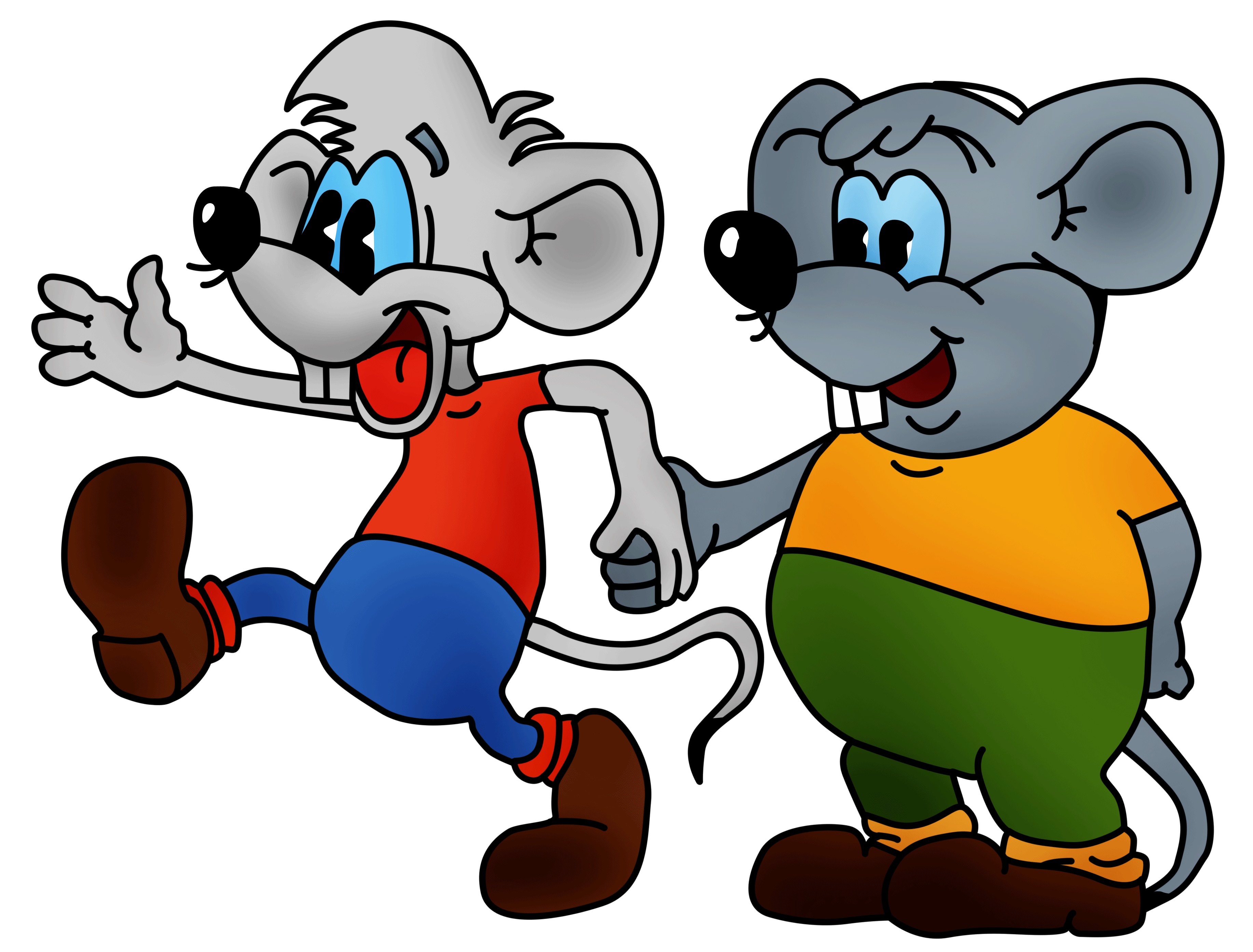 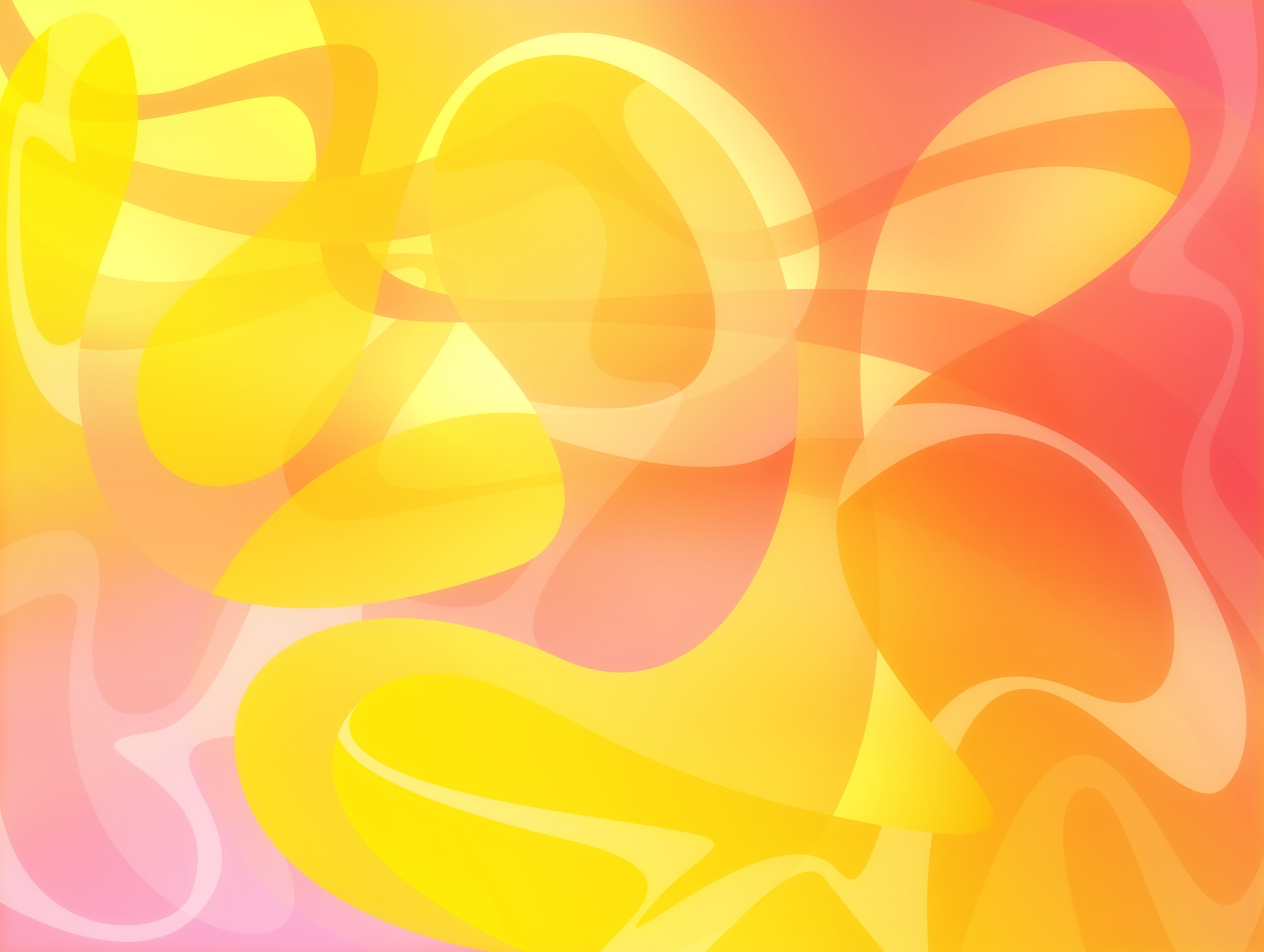 Чтобы котик не скучал, создаем ему друзей из разных цветов.
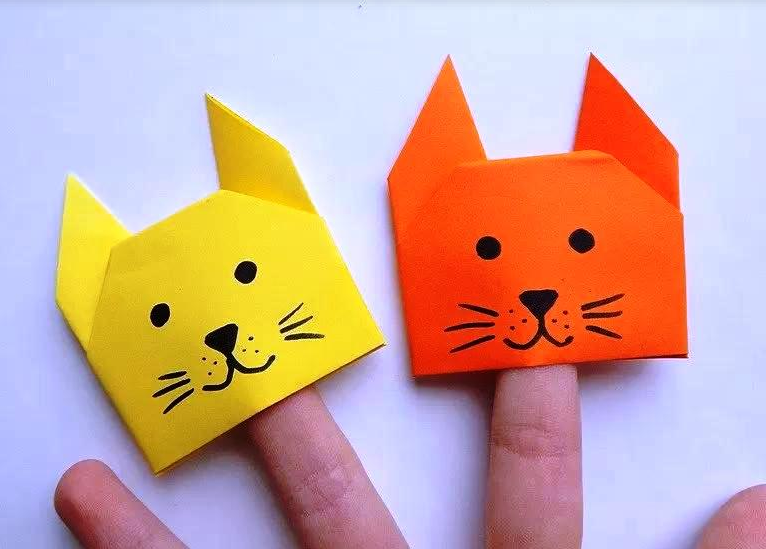 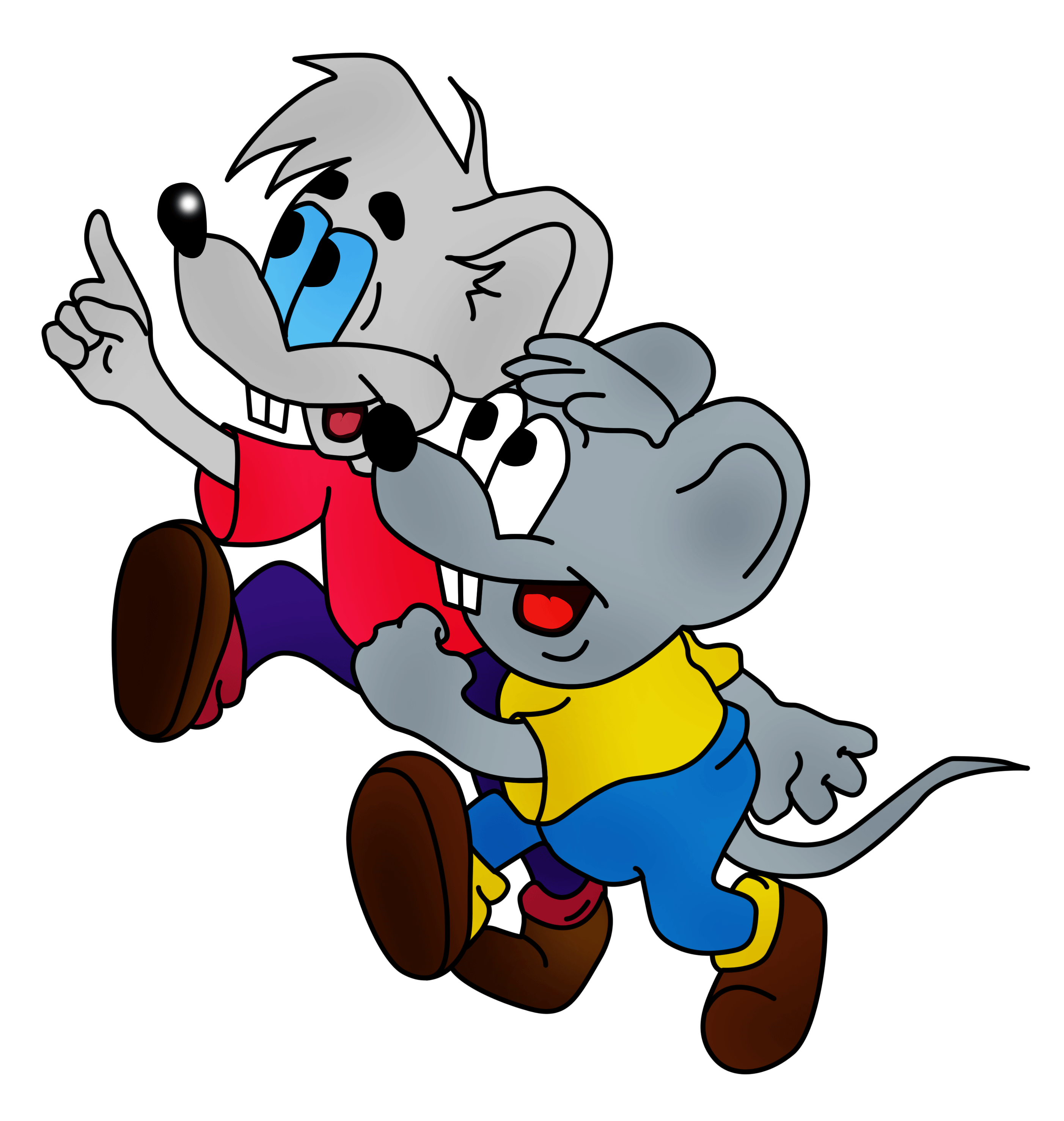 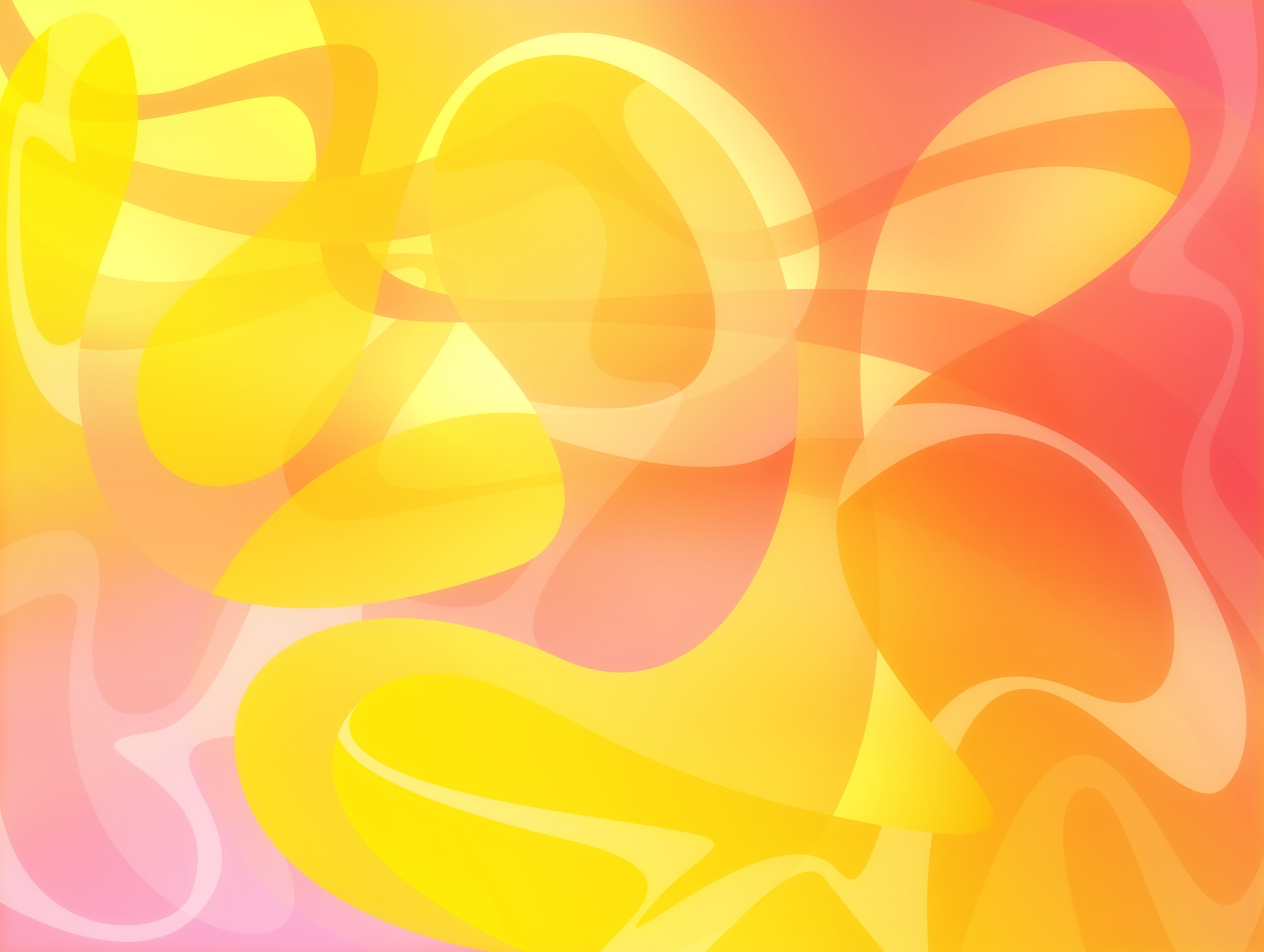 Ребята, вот такие замечательные котики у нас с вами получились!
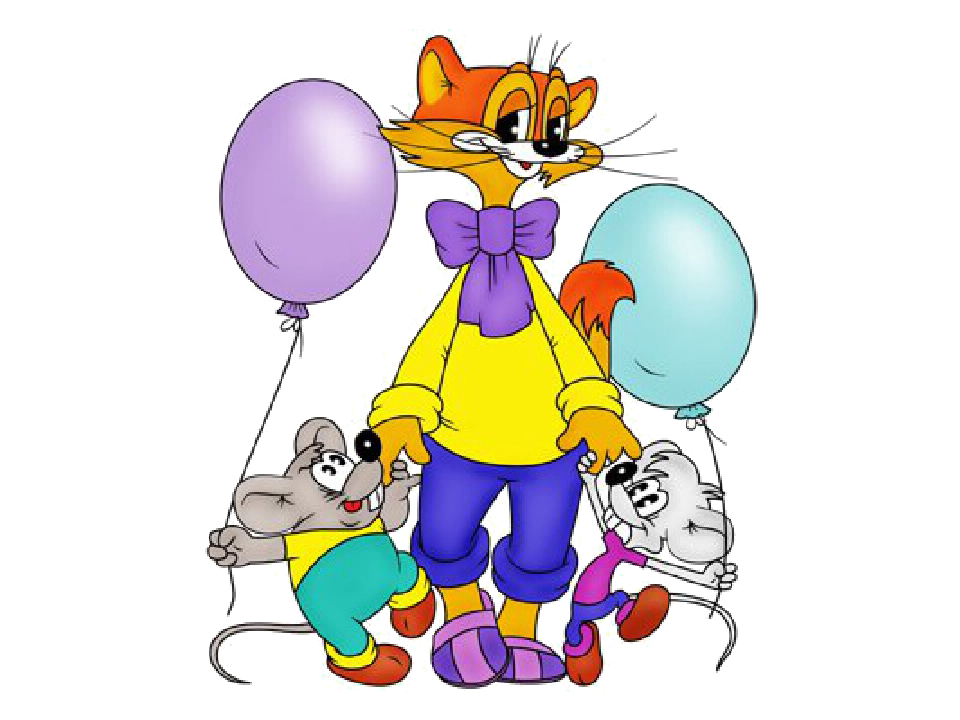 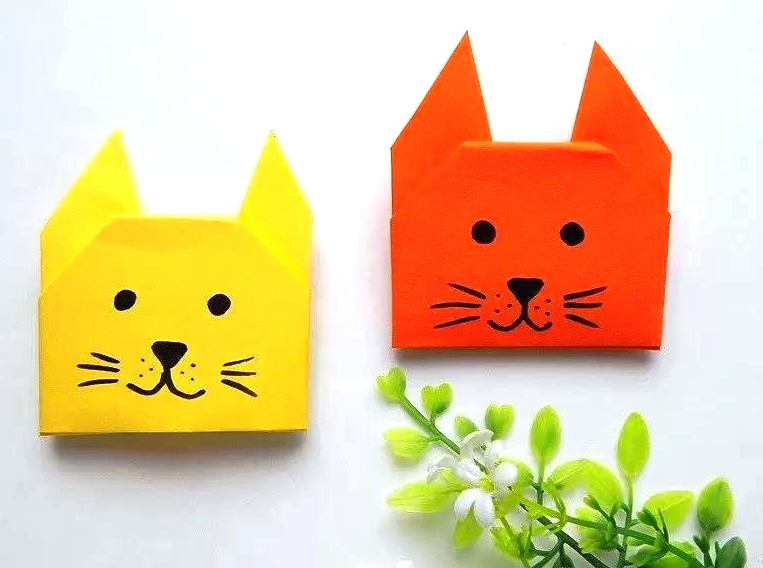 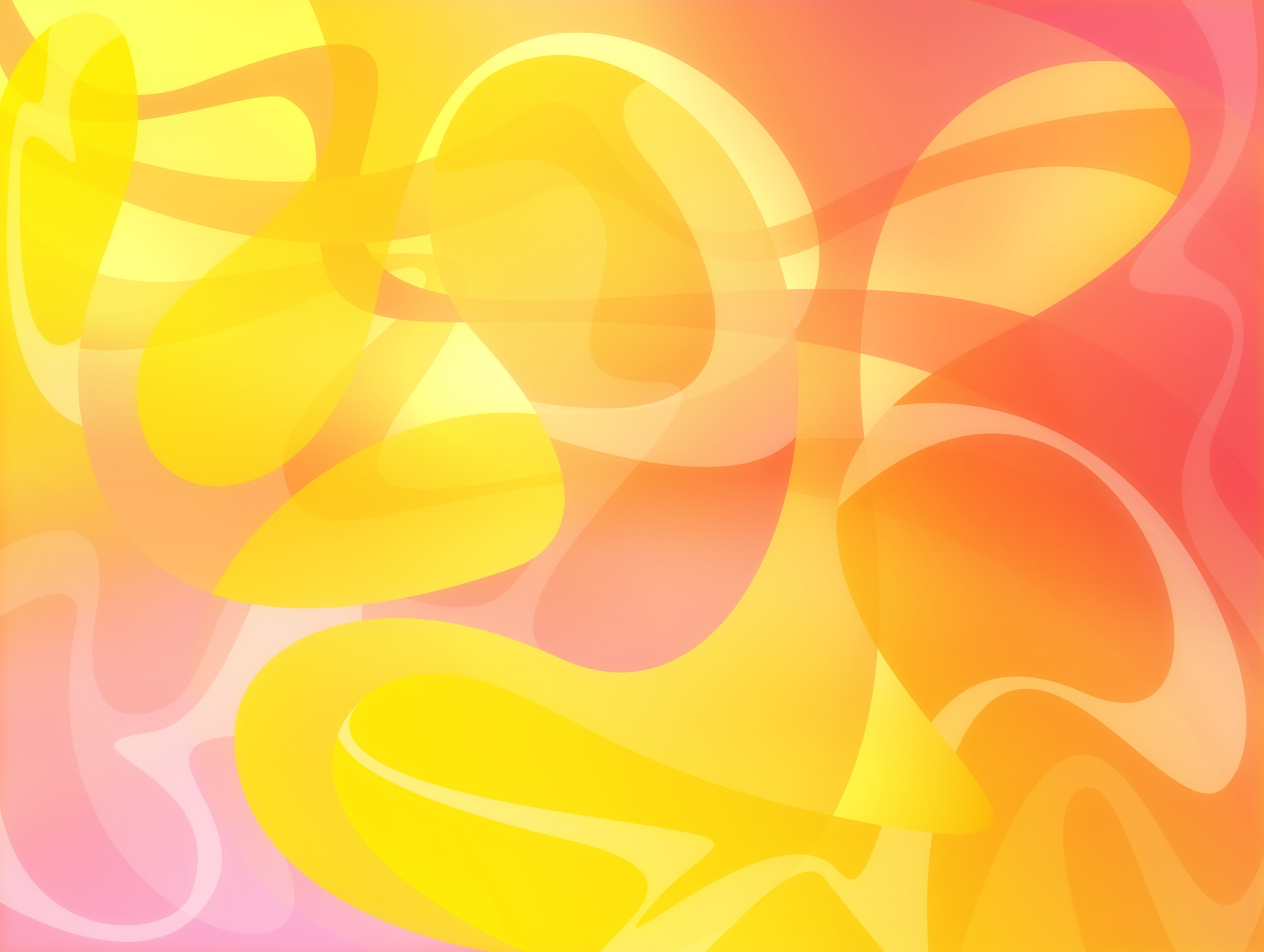 Ребята, мир оригами полон волшебства. В нем вы можете превратиться в добрых волшебников и своими руками сотворить чудо! До новых встреч, ребята!
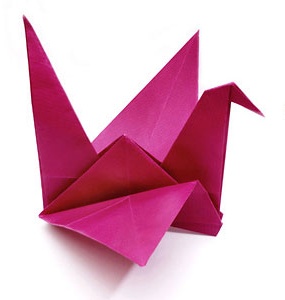 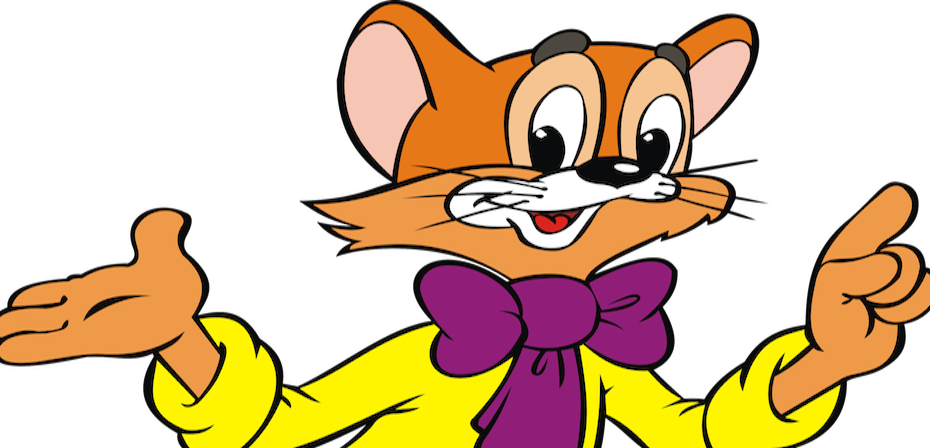 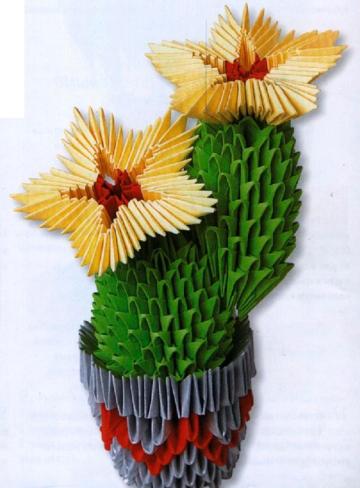 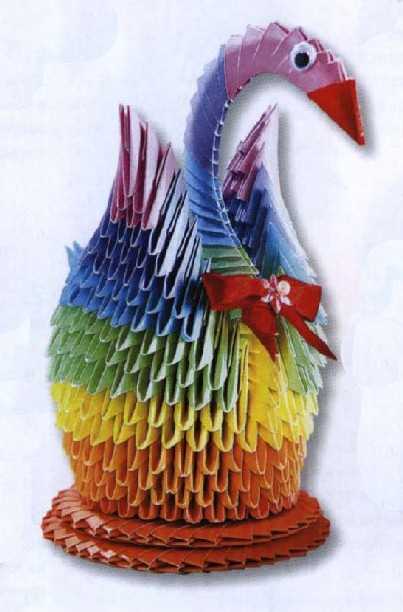 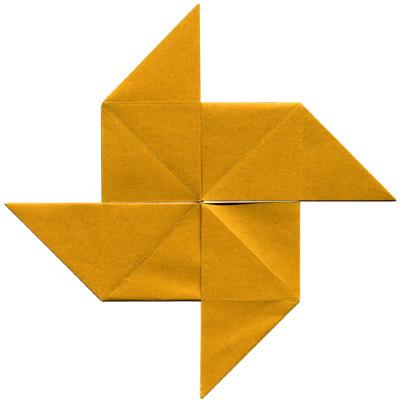 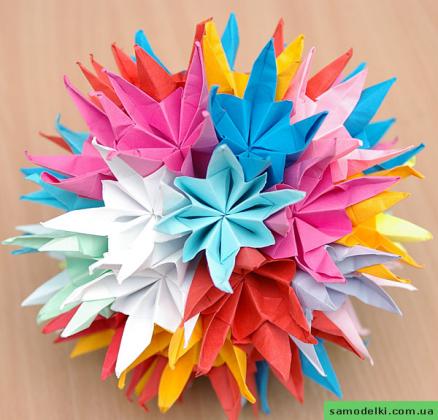 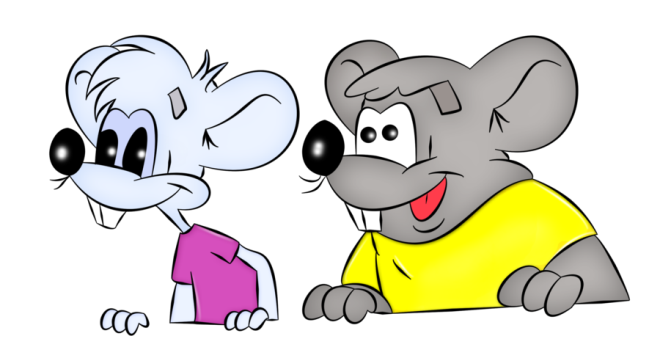 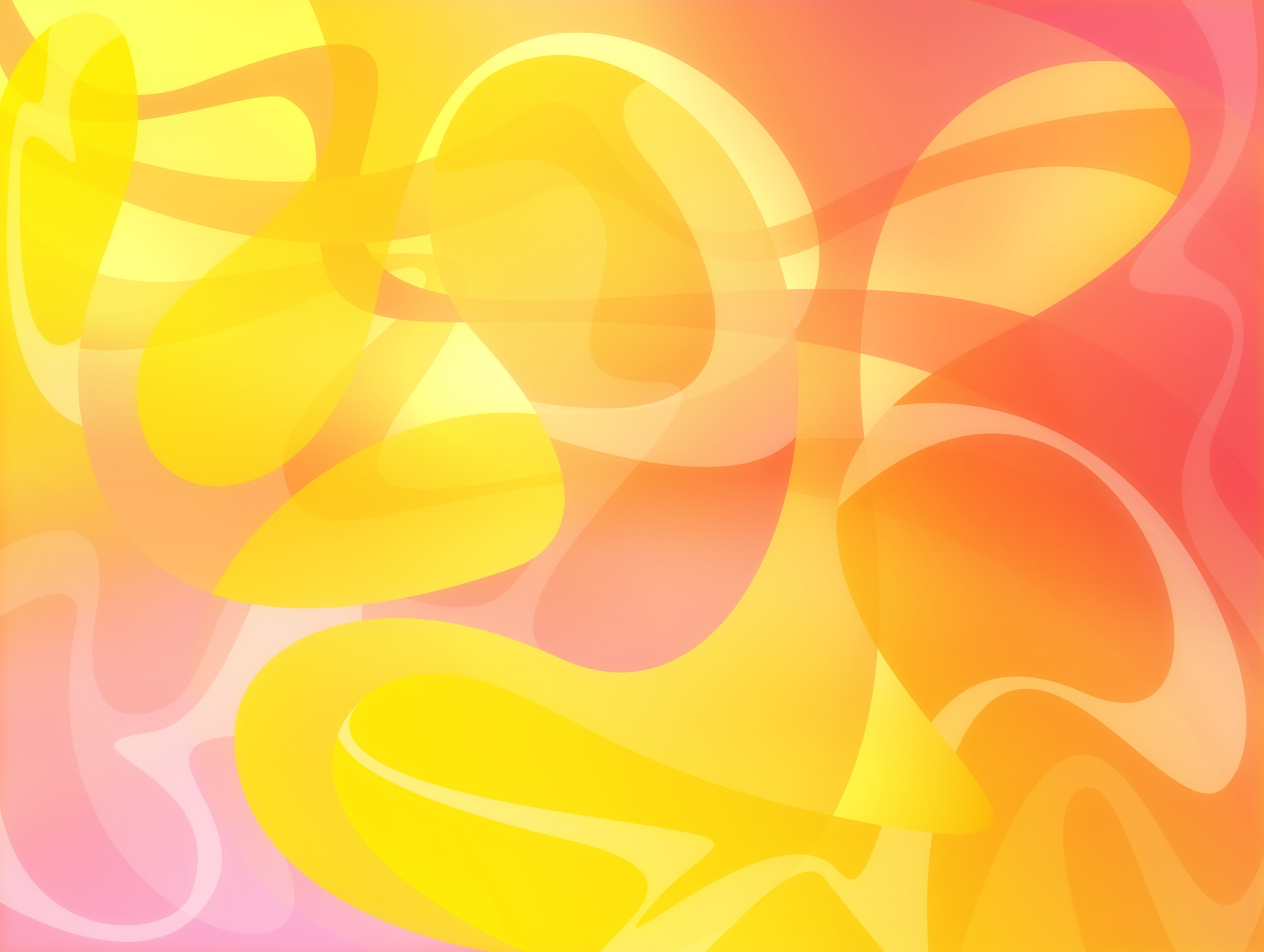 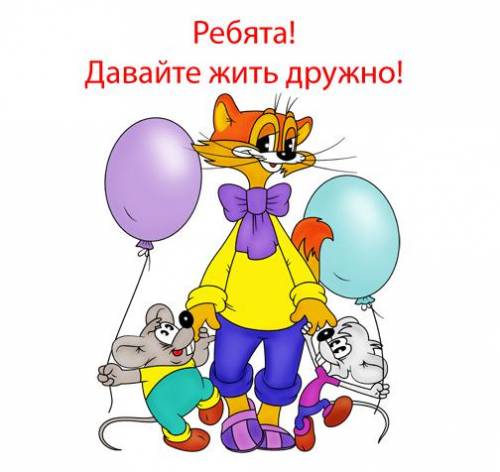 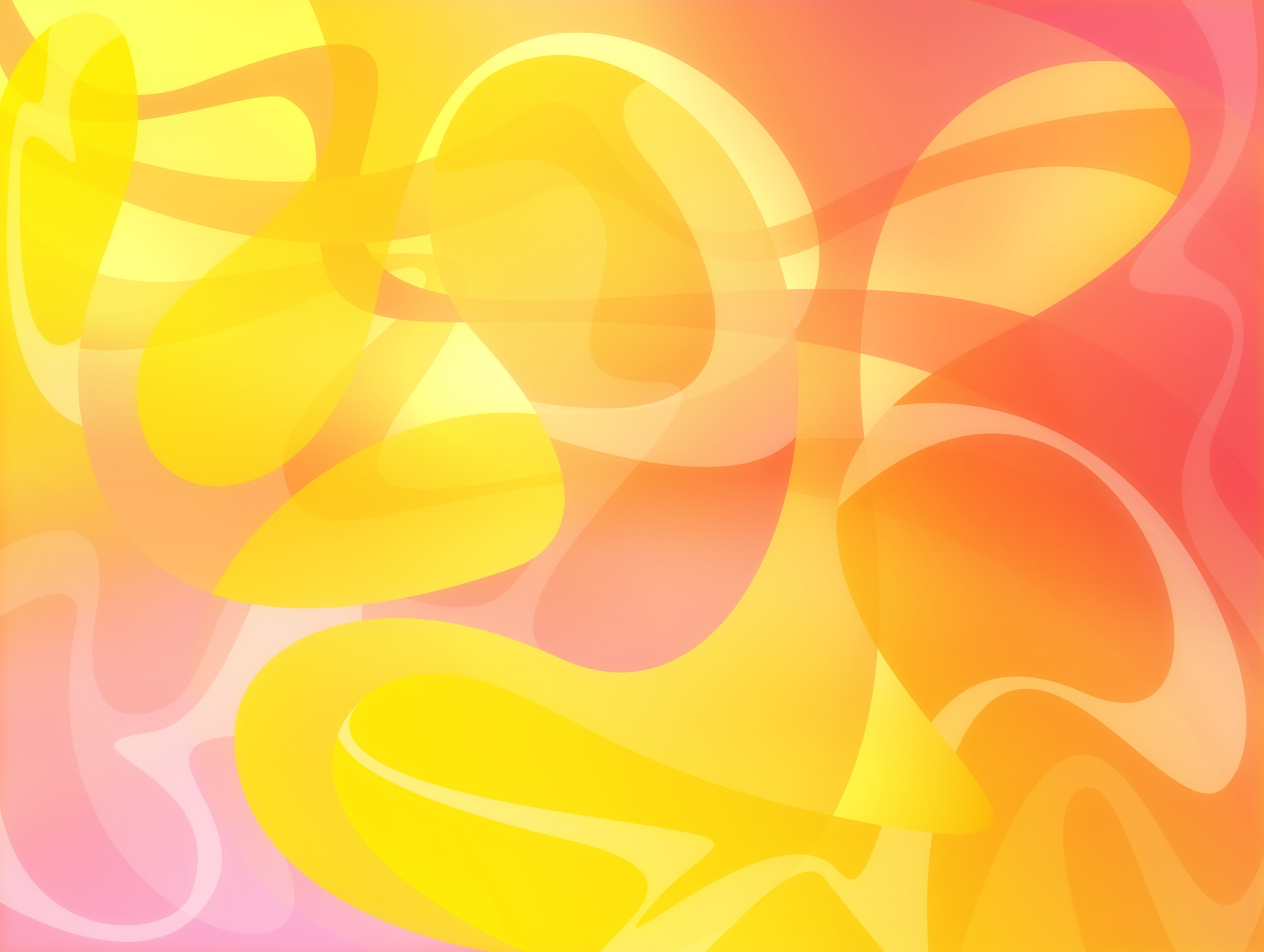 Желаем творческих успехов!
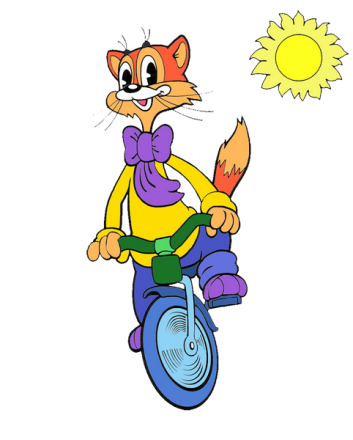 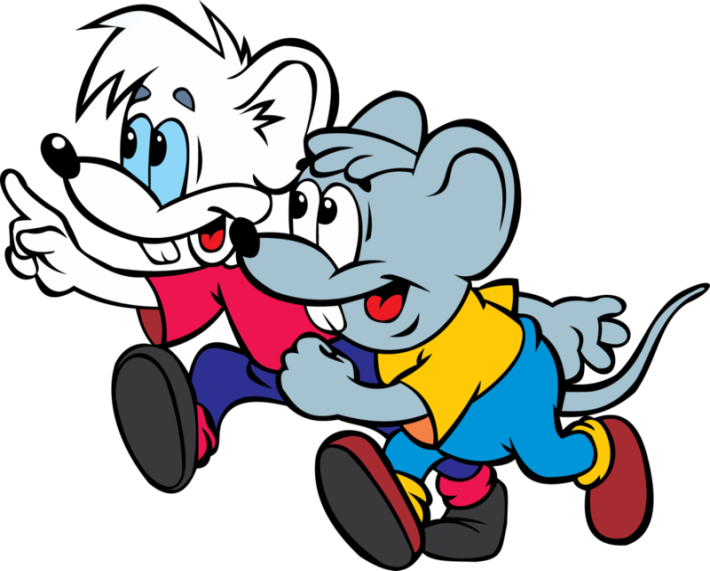